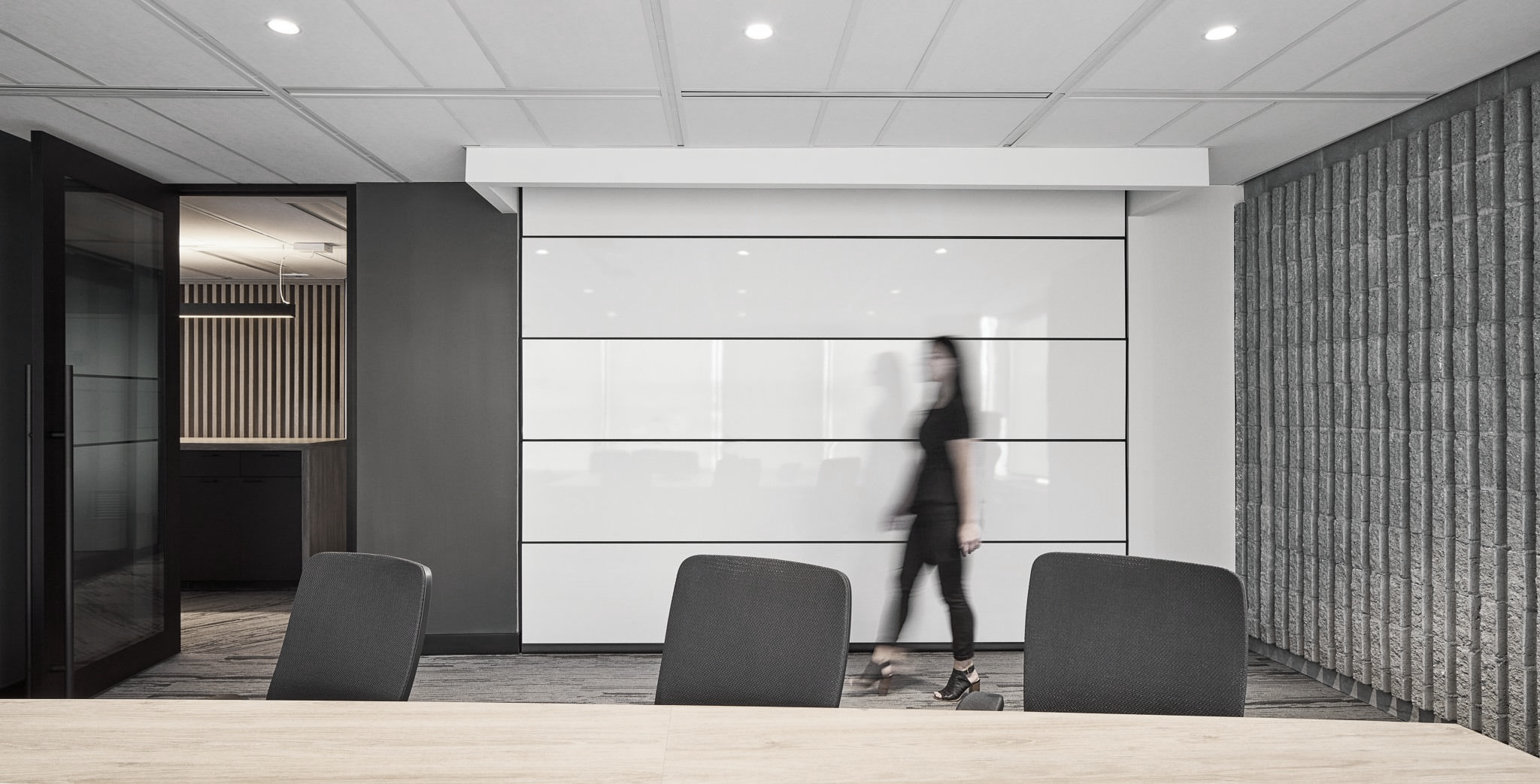 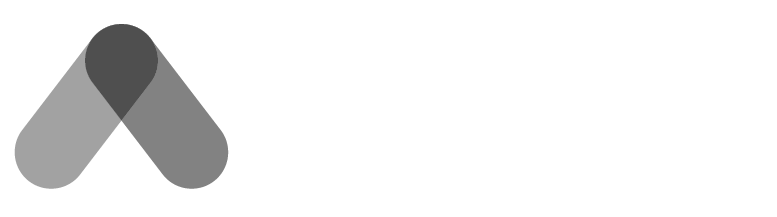 FEDERAL WORKPLACE MODERNIZATION
Flexibility for a Hybrid Future
June 2023
STRATEGIC WORKPLACE ADVISORY GROUP (SWAG)    |    ACCOMMODATION MANAGEMENT AND WORKPLACE SOLUTIONS
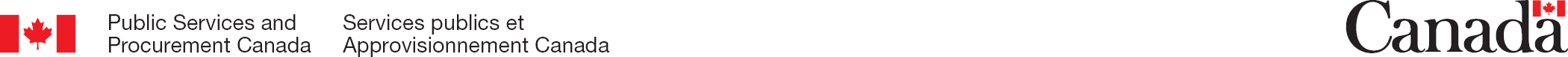 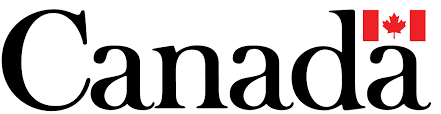 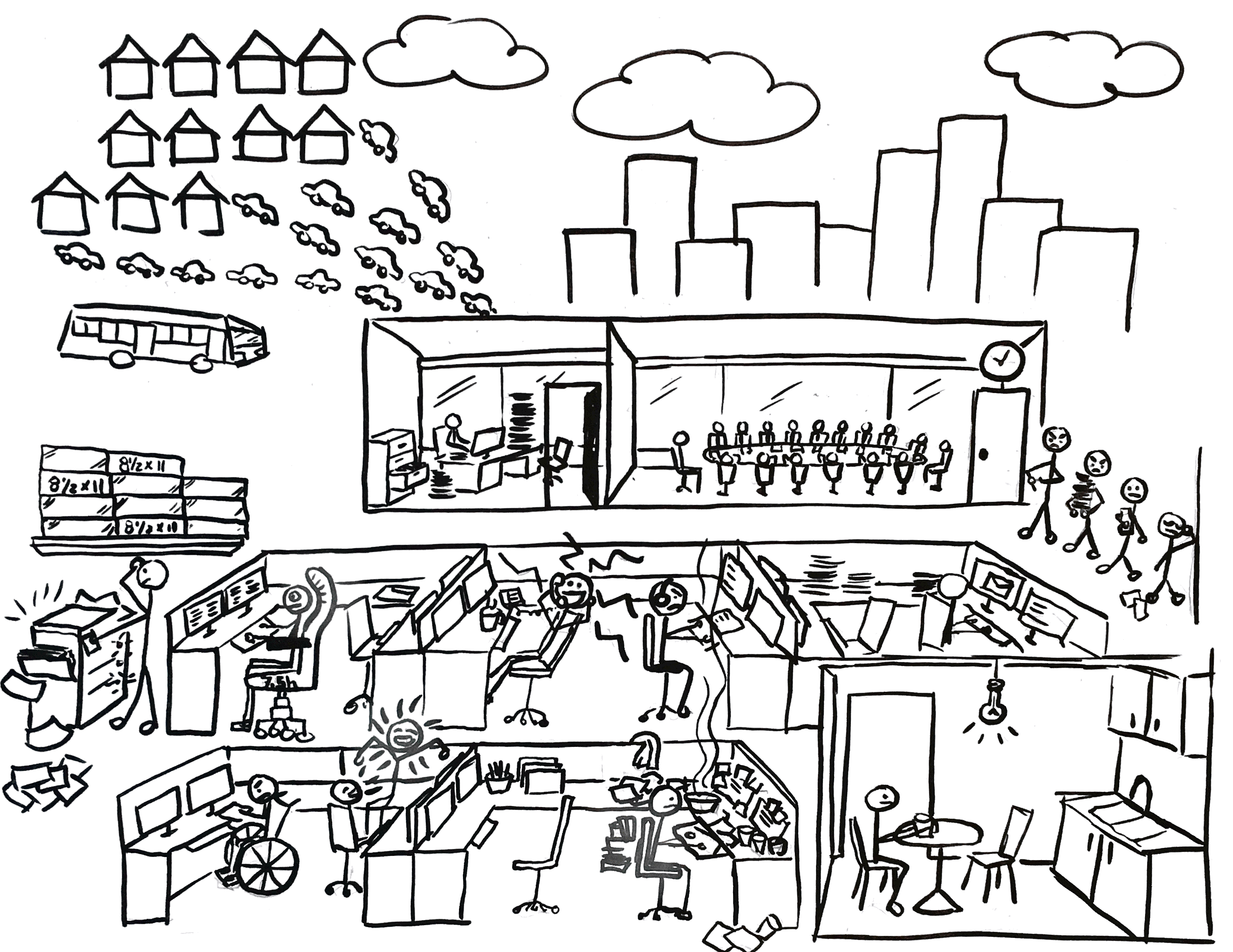 …until 2020
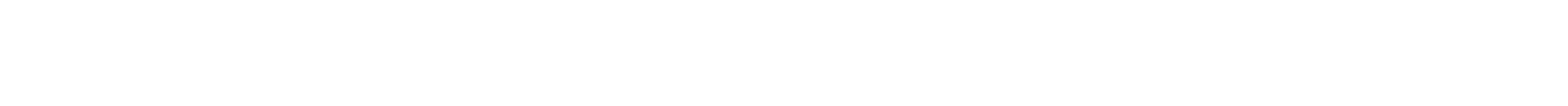 STRATEGIC WORKPLACE ADVISORY GROUP (SWAG)    |    ACCOMMODATION MANAGEMENT AND WORKPLACE SOLUTIONS
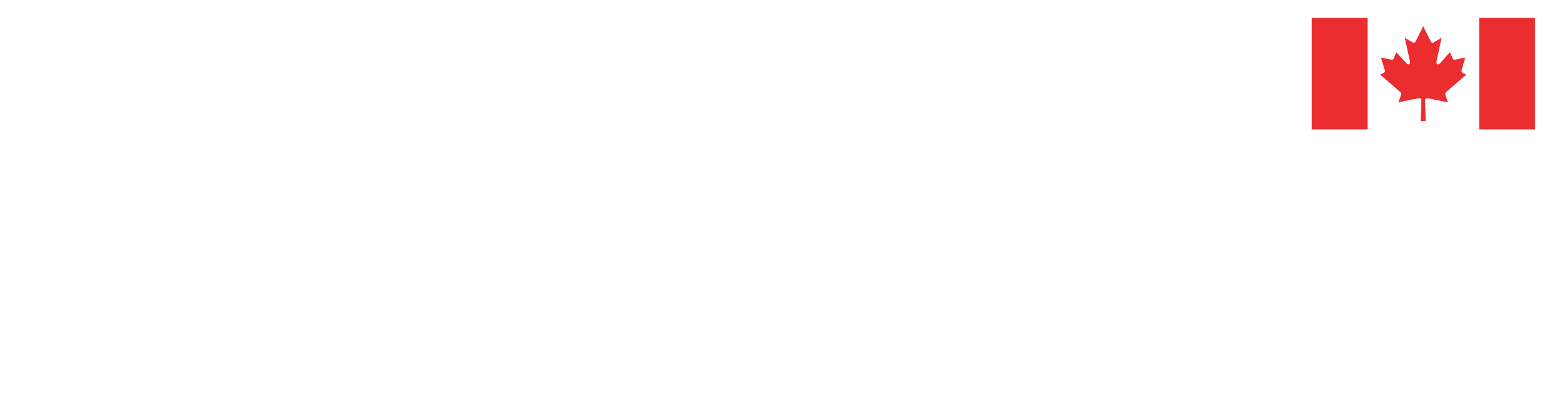 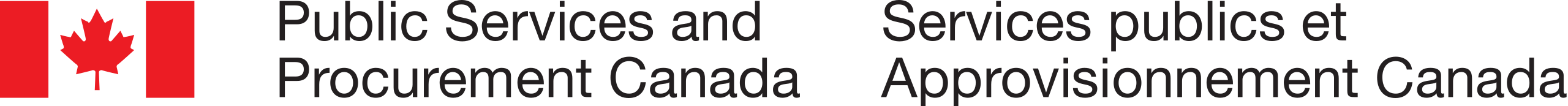 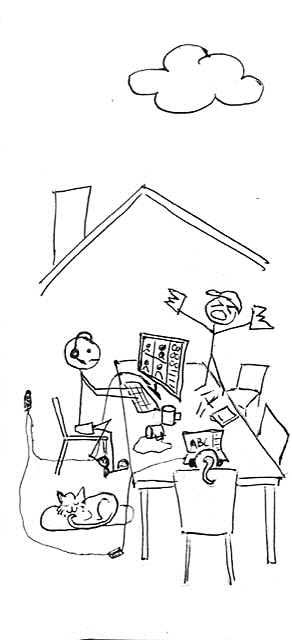 2020 – 2021 – 2022
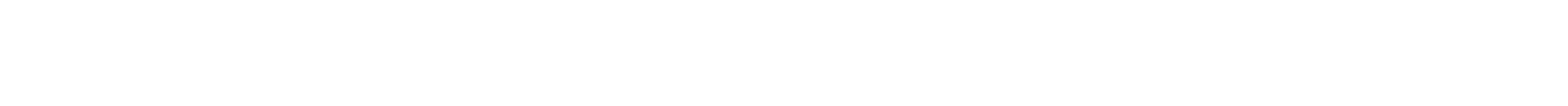 STRATEGIC WORKPLACE ADVISORY GROUP (SWAG)    |    ACCOMMODATION MANAGEMENT AND WORKPLACE SOLUTIONS
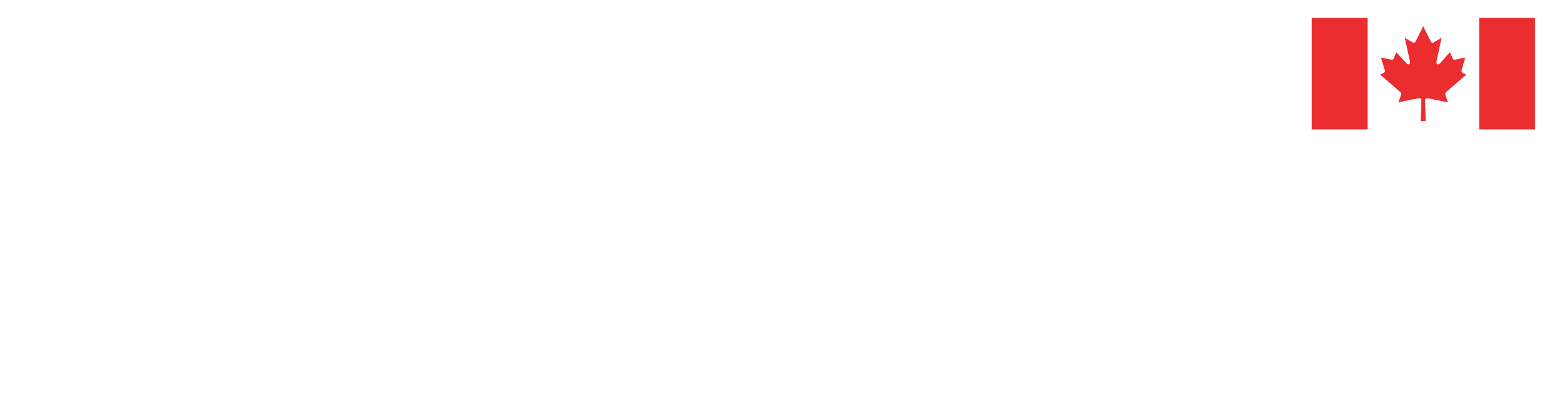 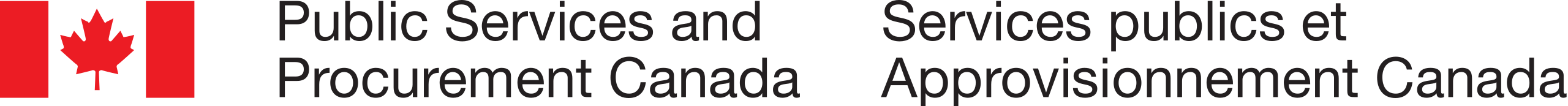 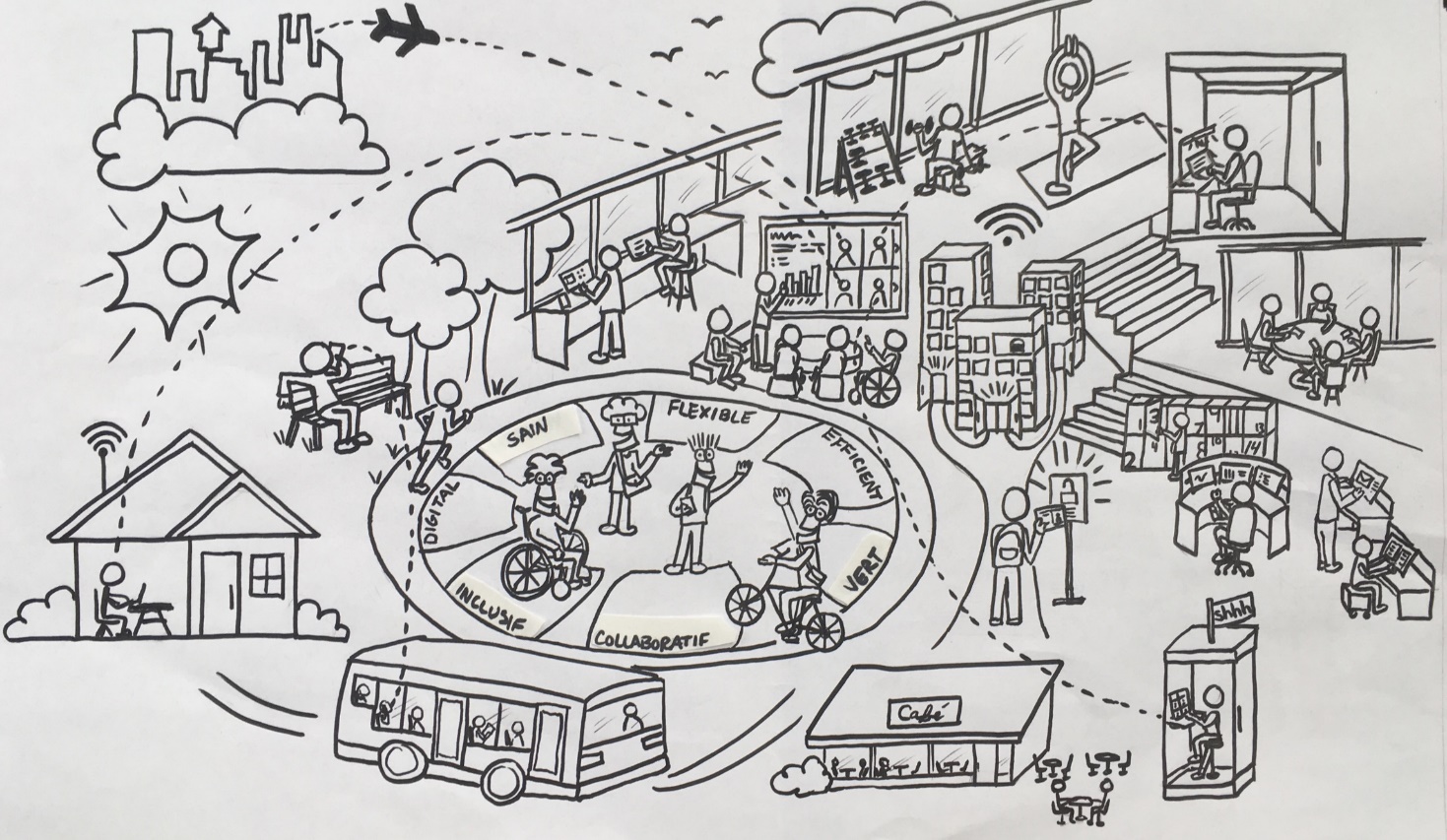 2023 onward…
2020 – 2021 – 2022
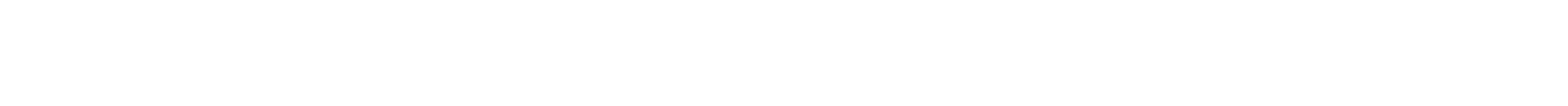 STRATEGIC WORKPLACE ADVISORY GROUP (SWAG)    |    ACCOMMODATION MANAGEMENT AND WORKPLACE SOLUTIONS
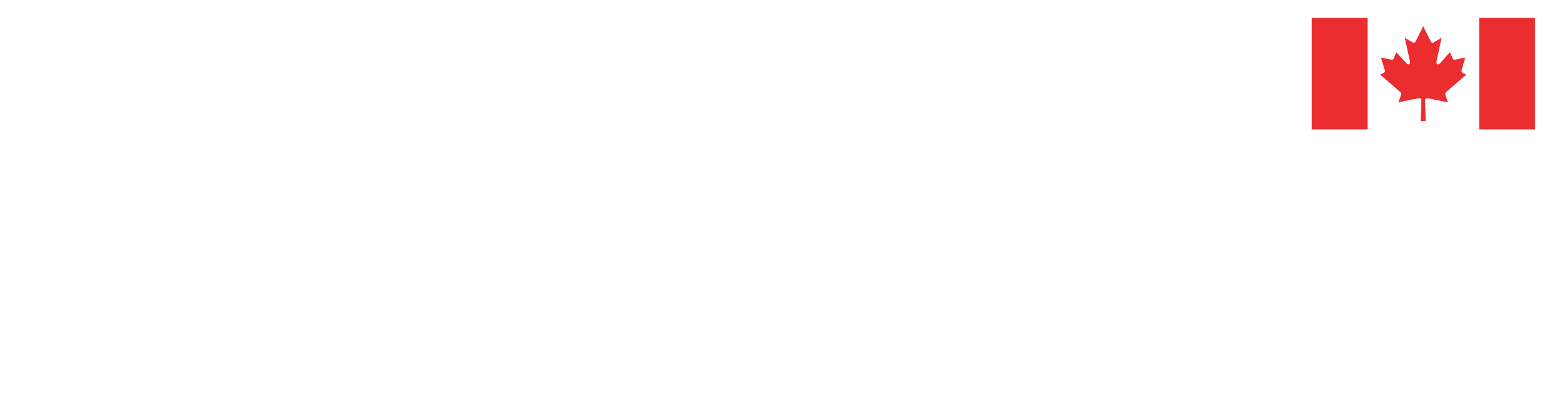 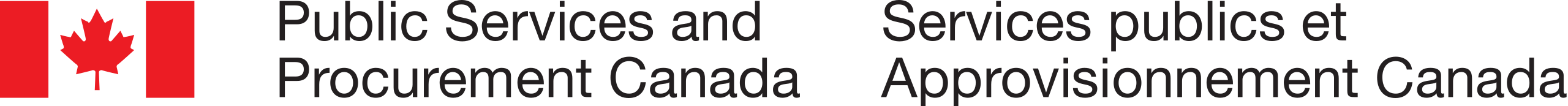 Most agree, HYBRID WORKING is here to stay
Where we were…
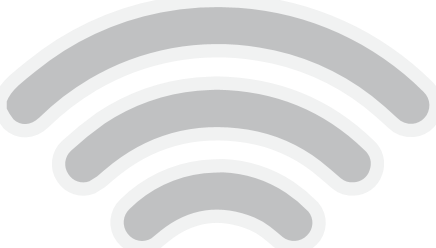 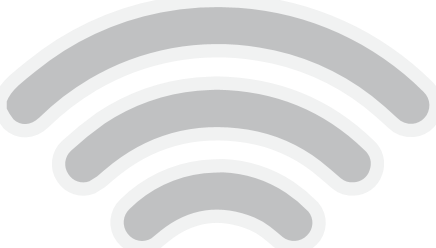 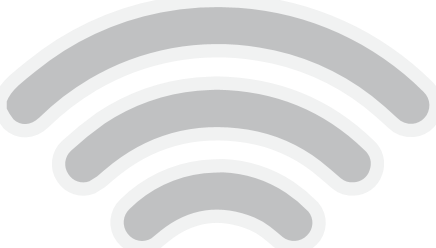 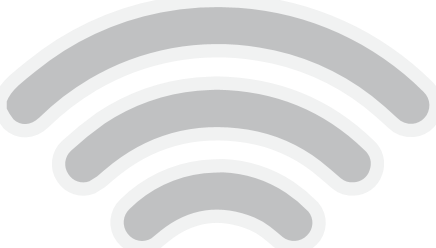 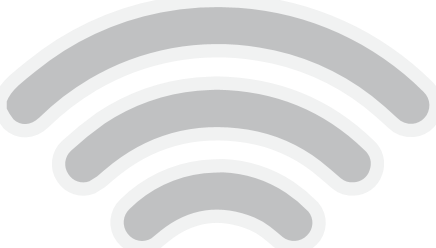 Where we’re going…
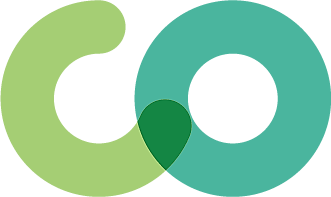 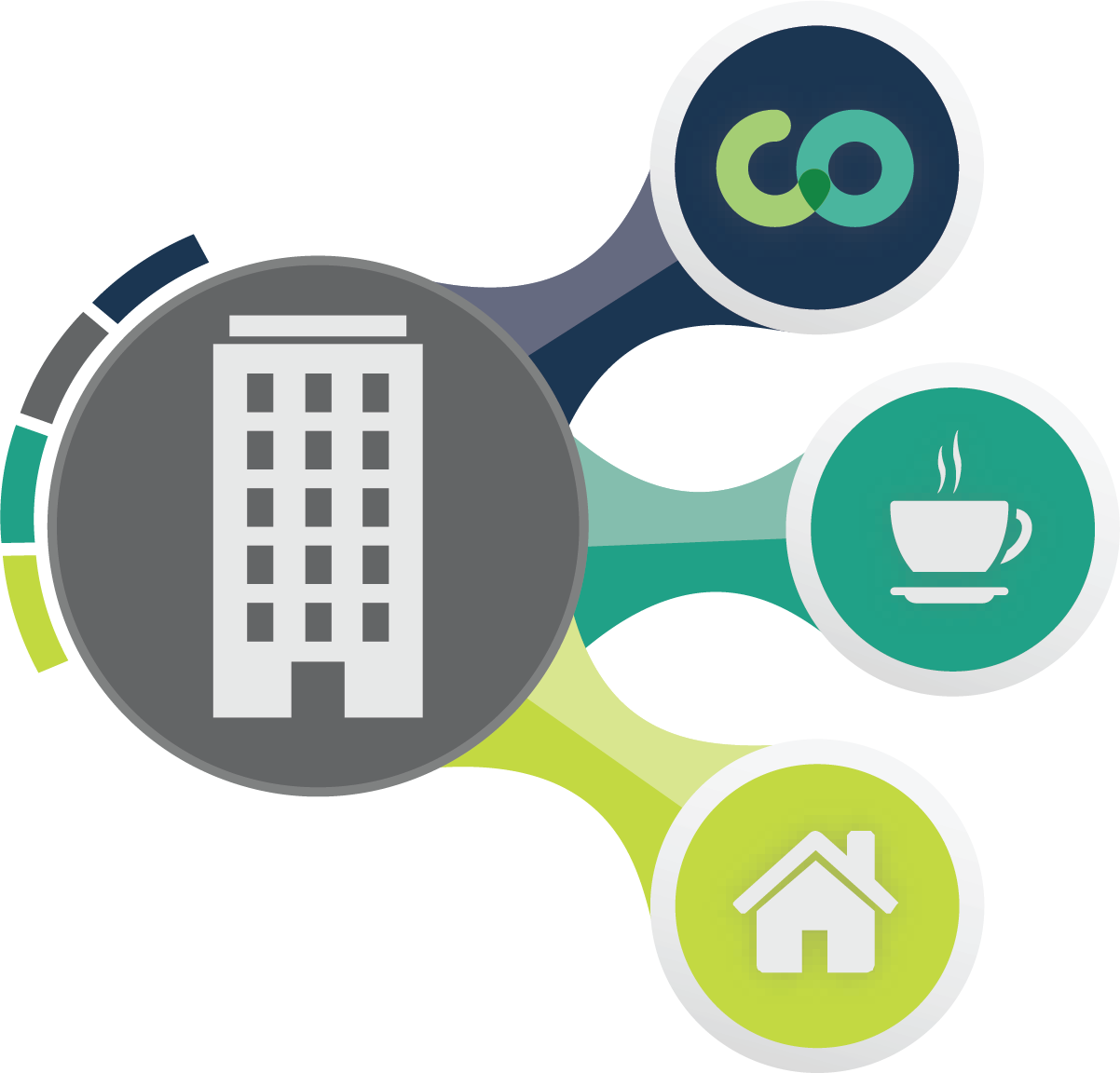 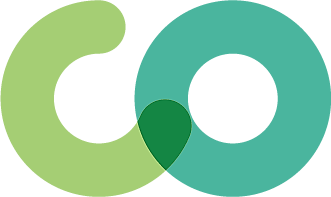 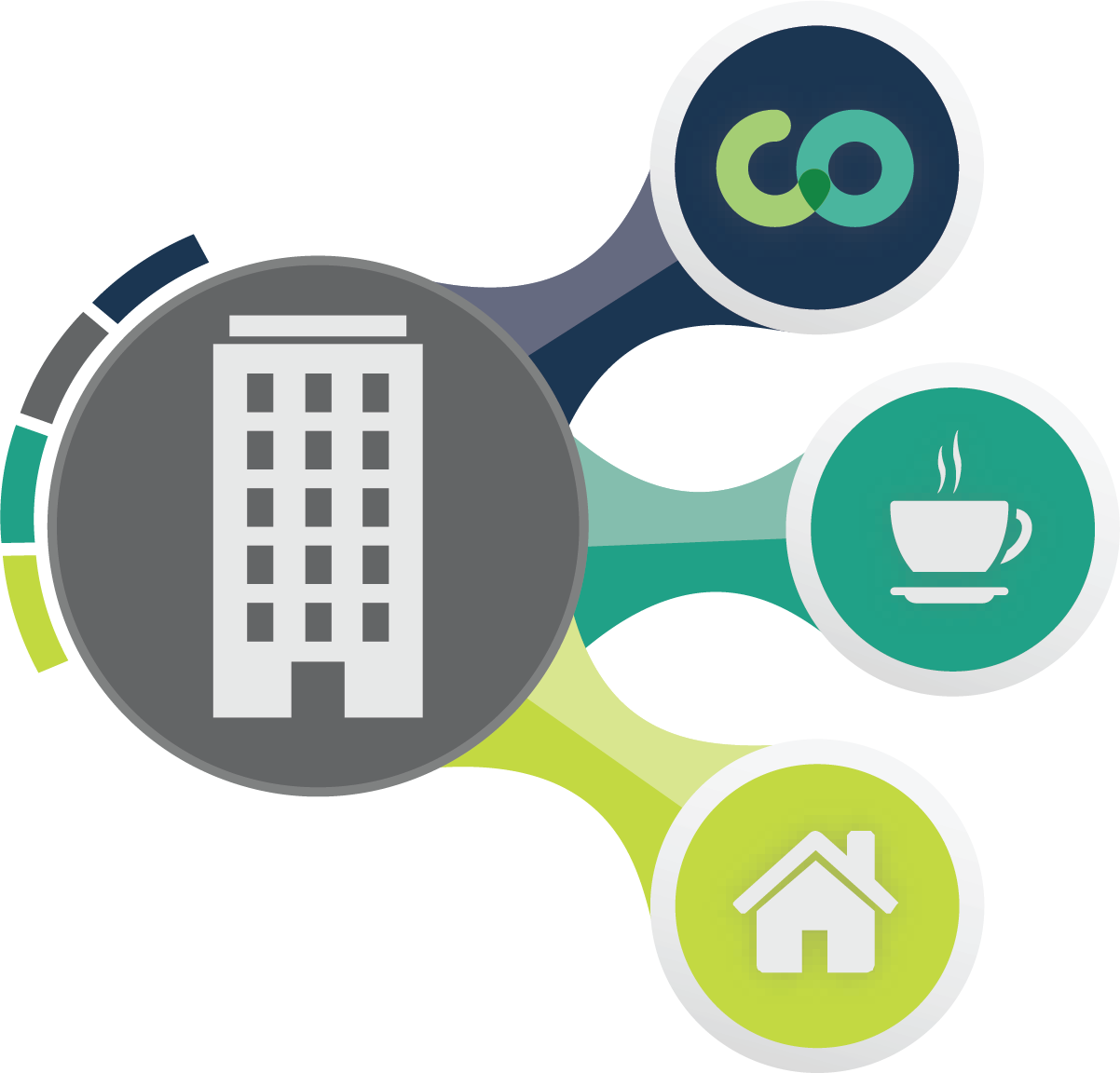 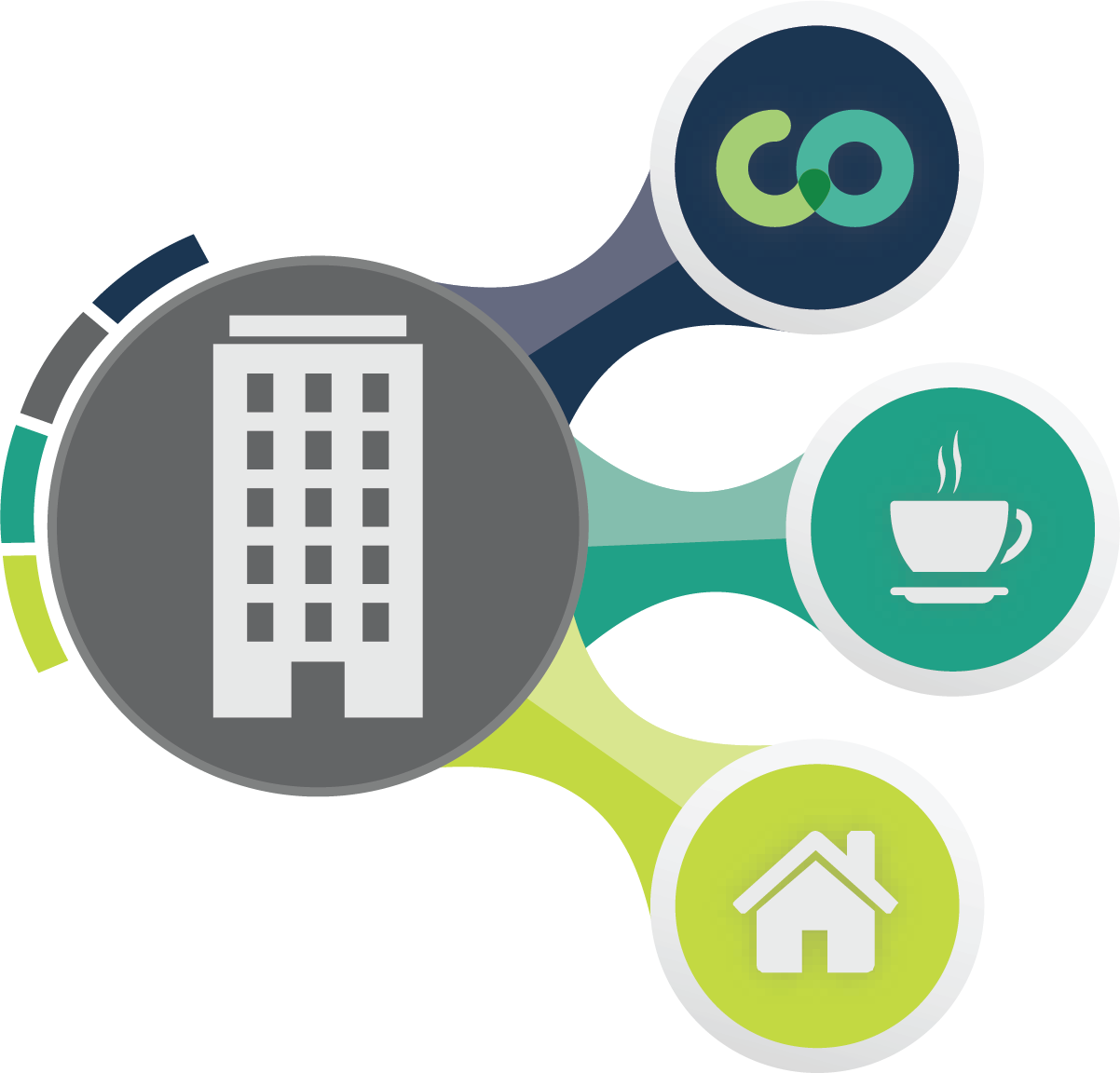 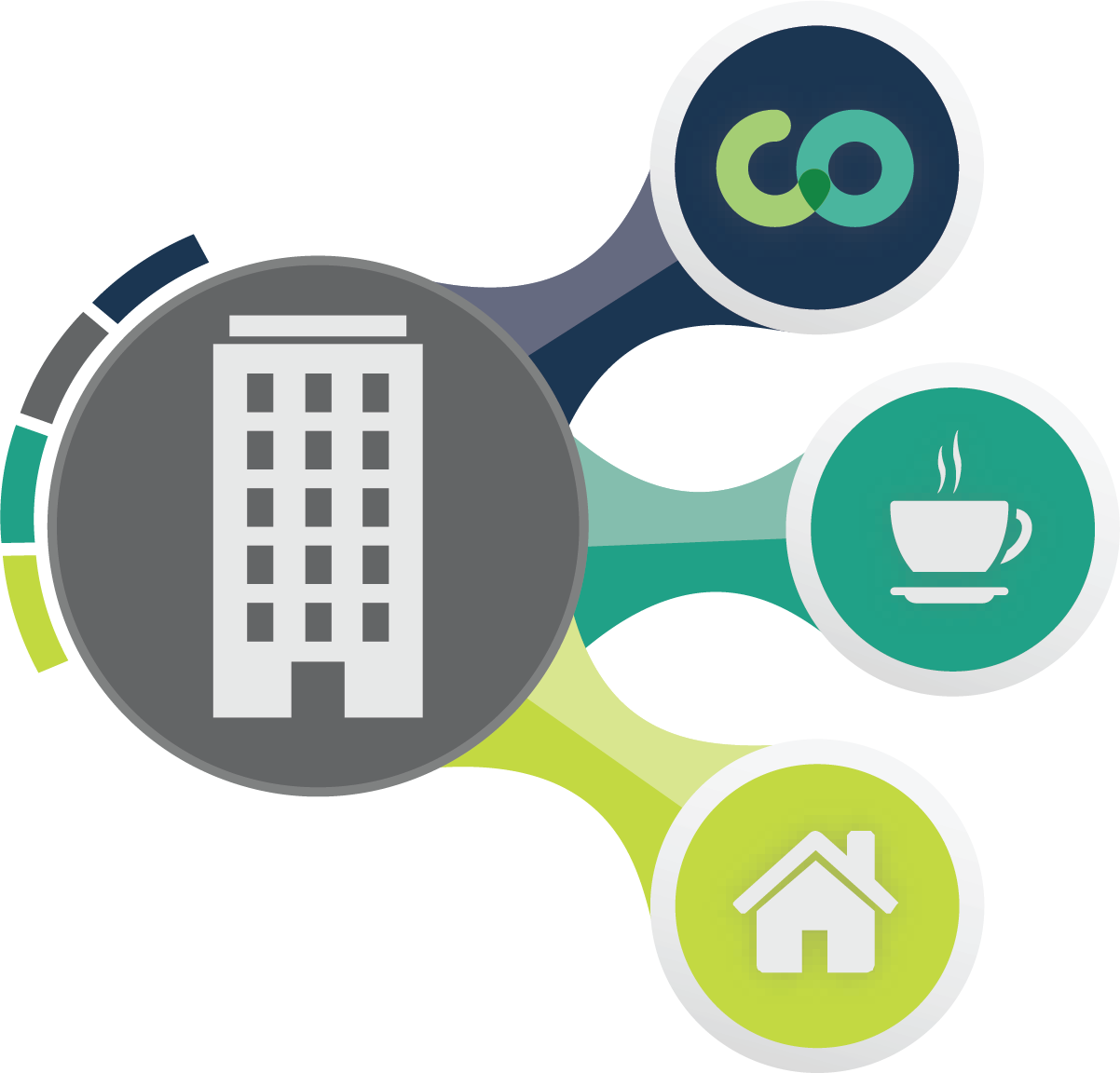 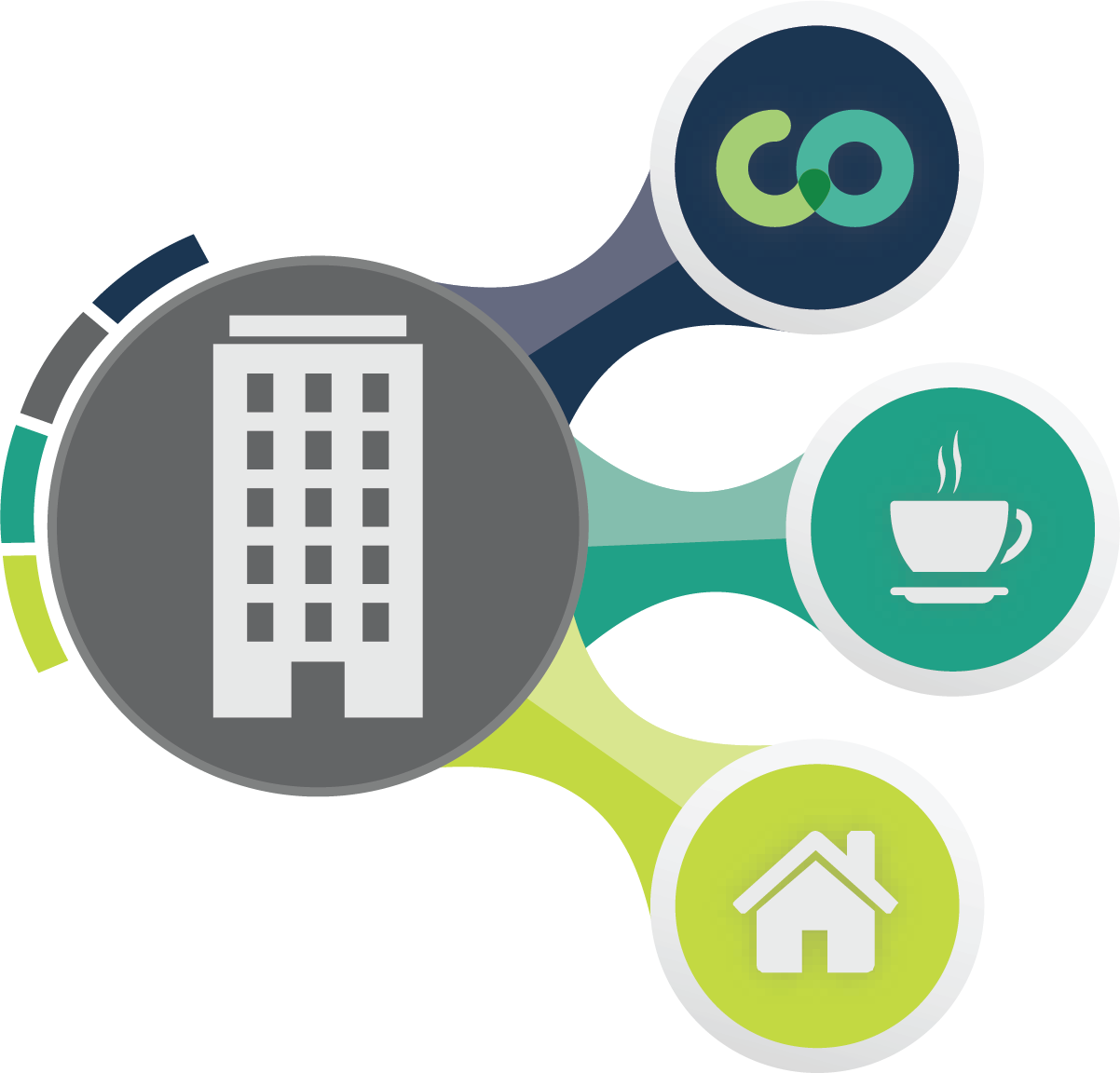 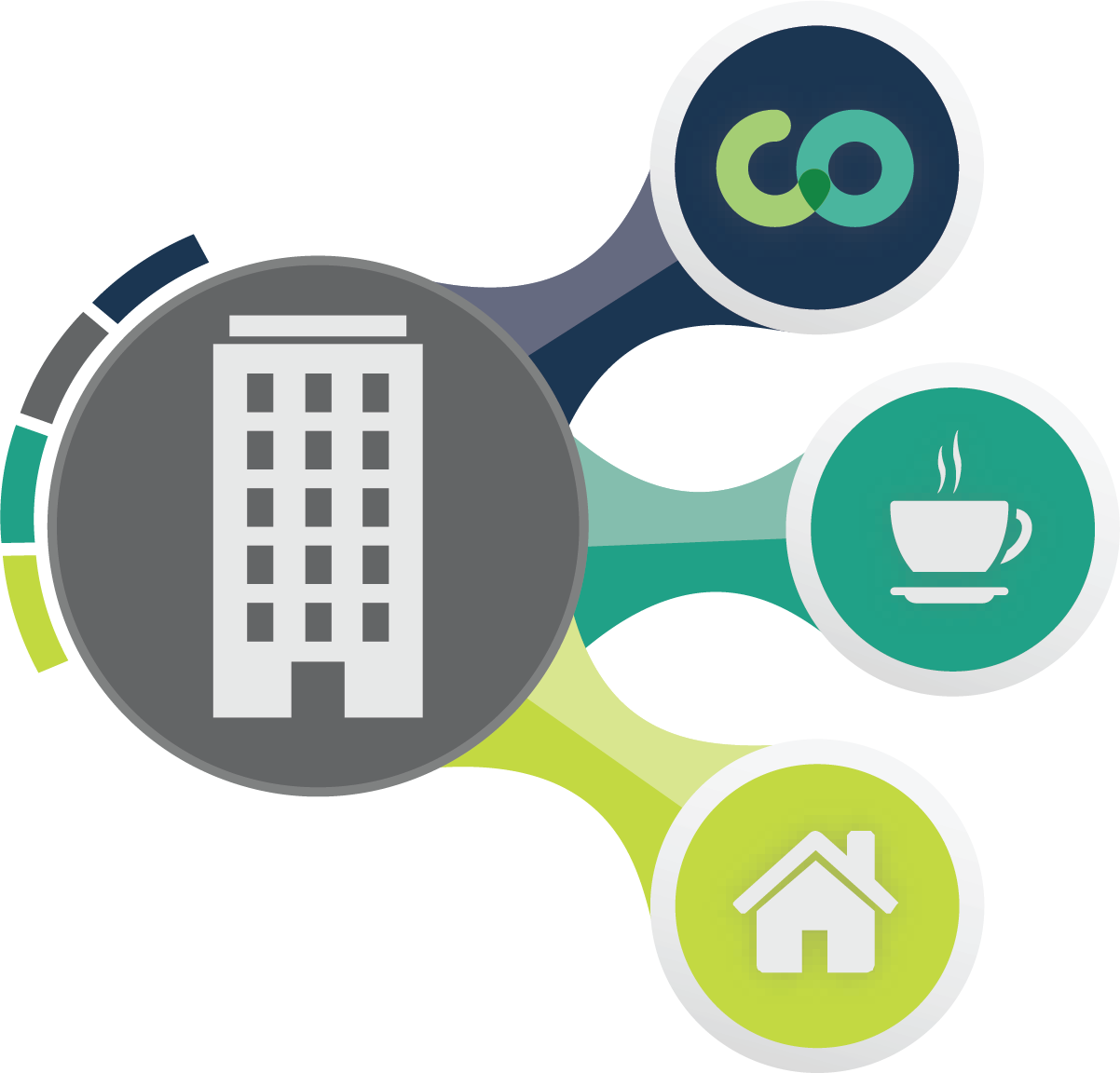 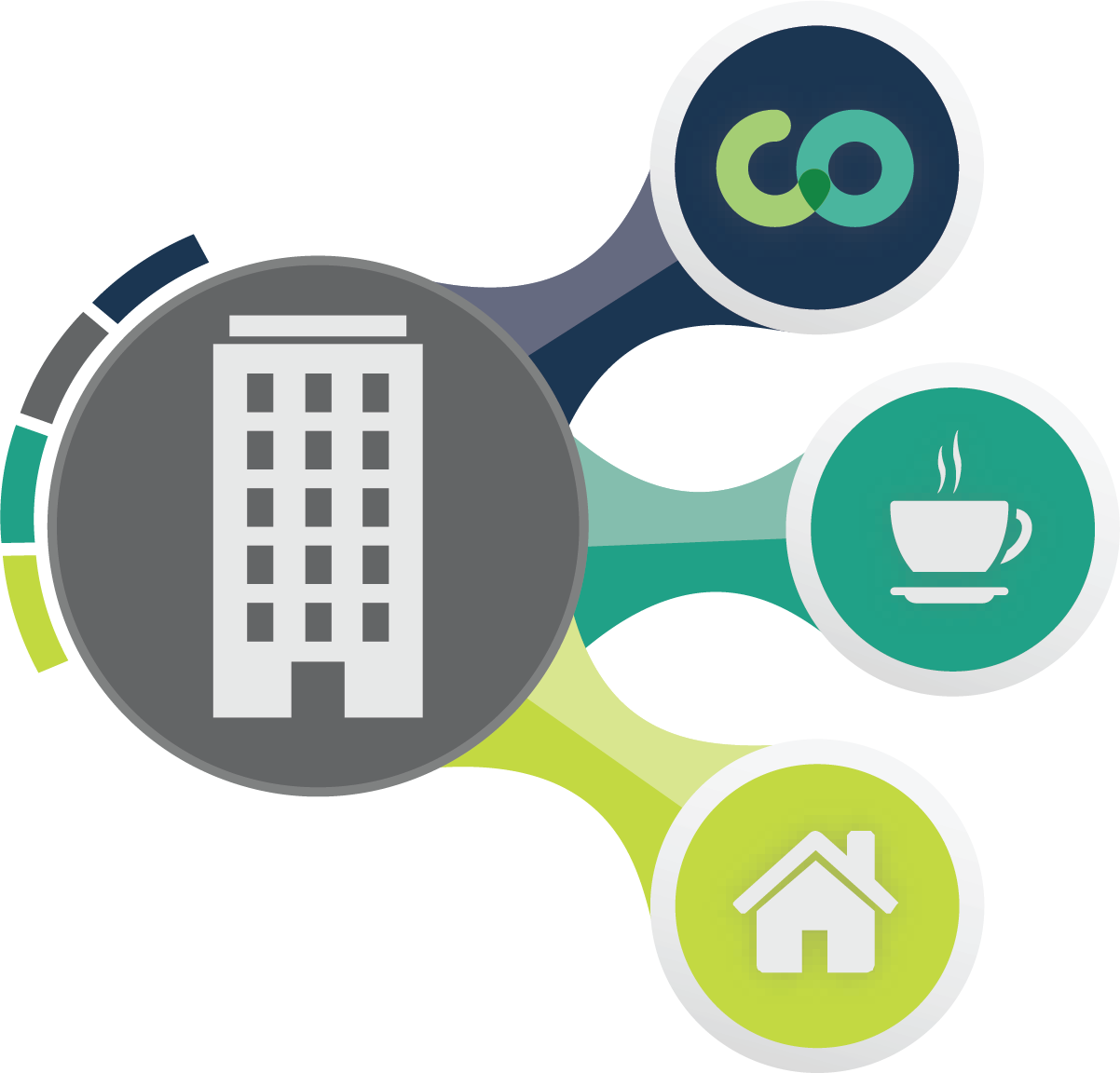 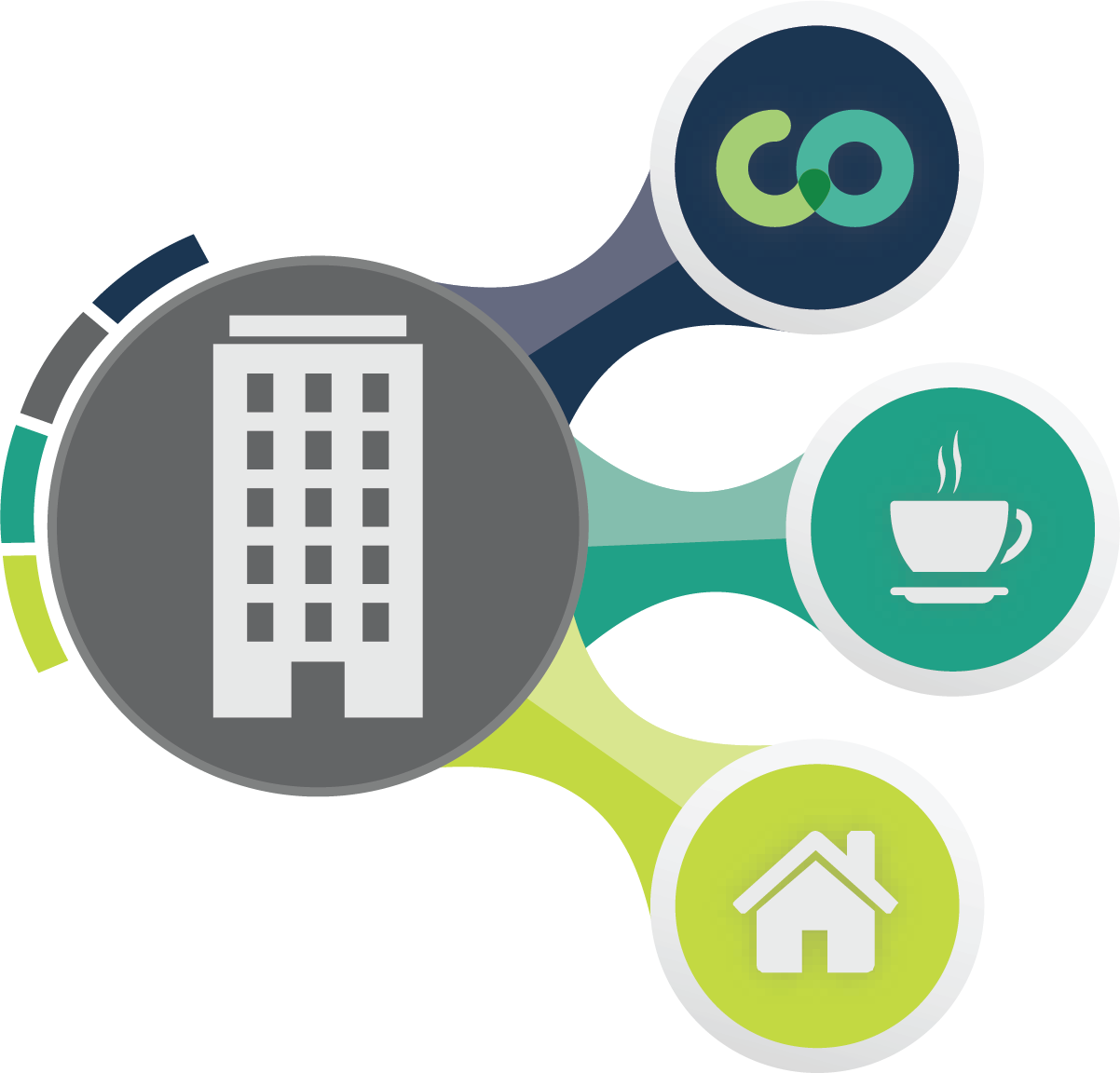 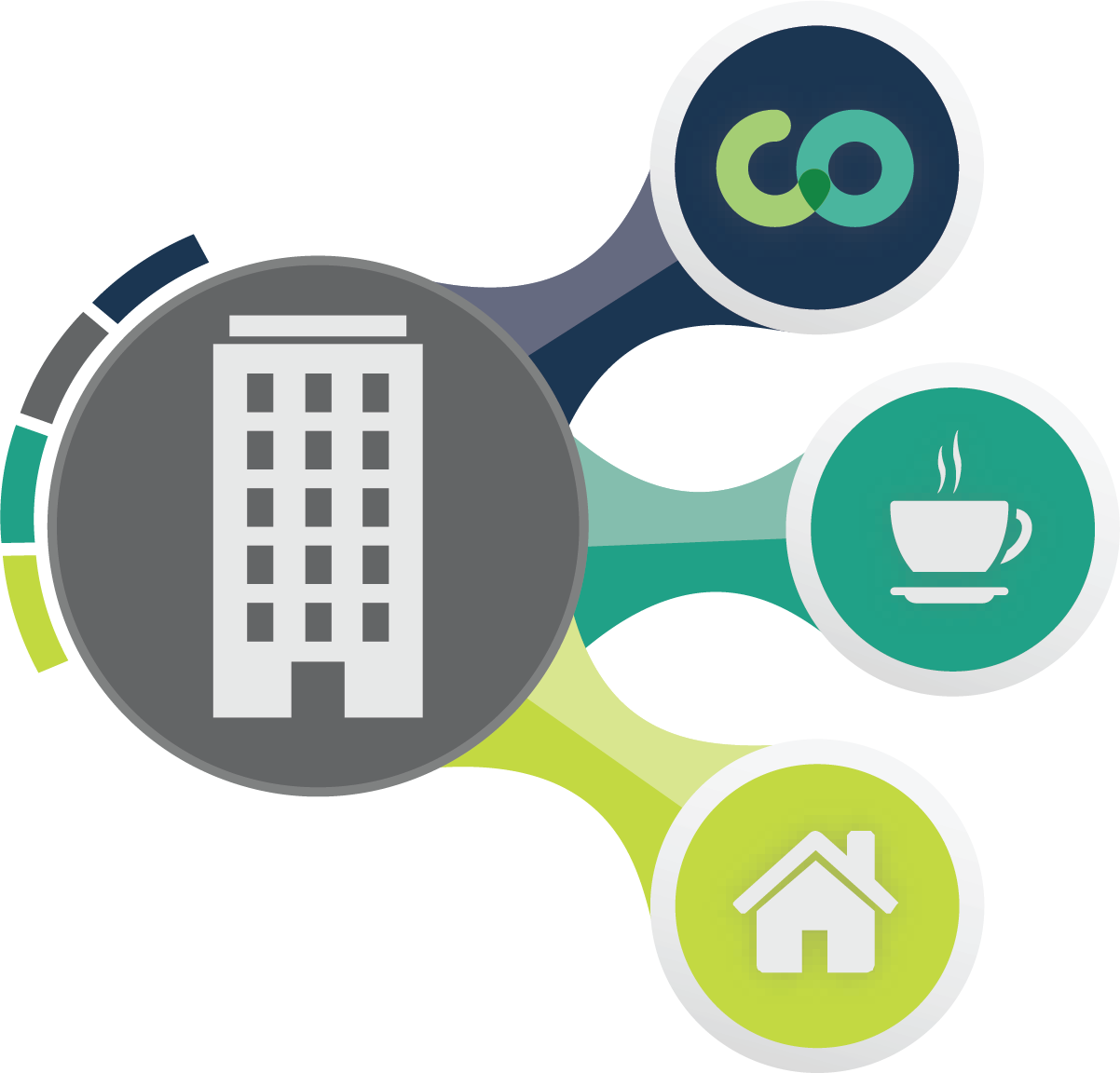 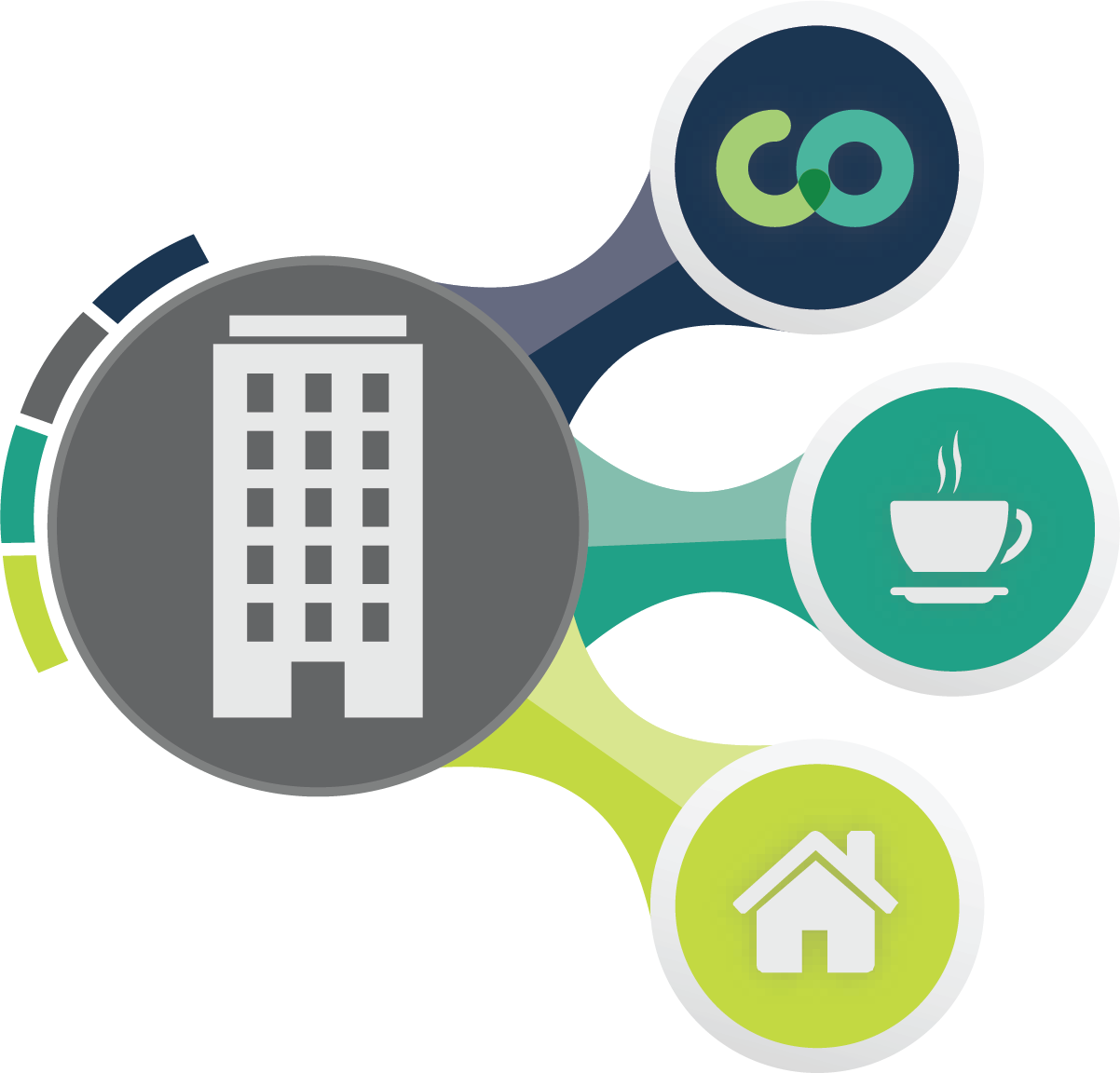 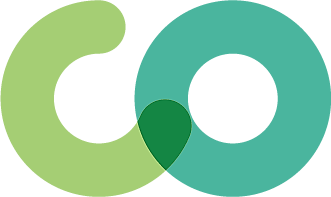 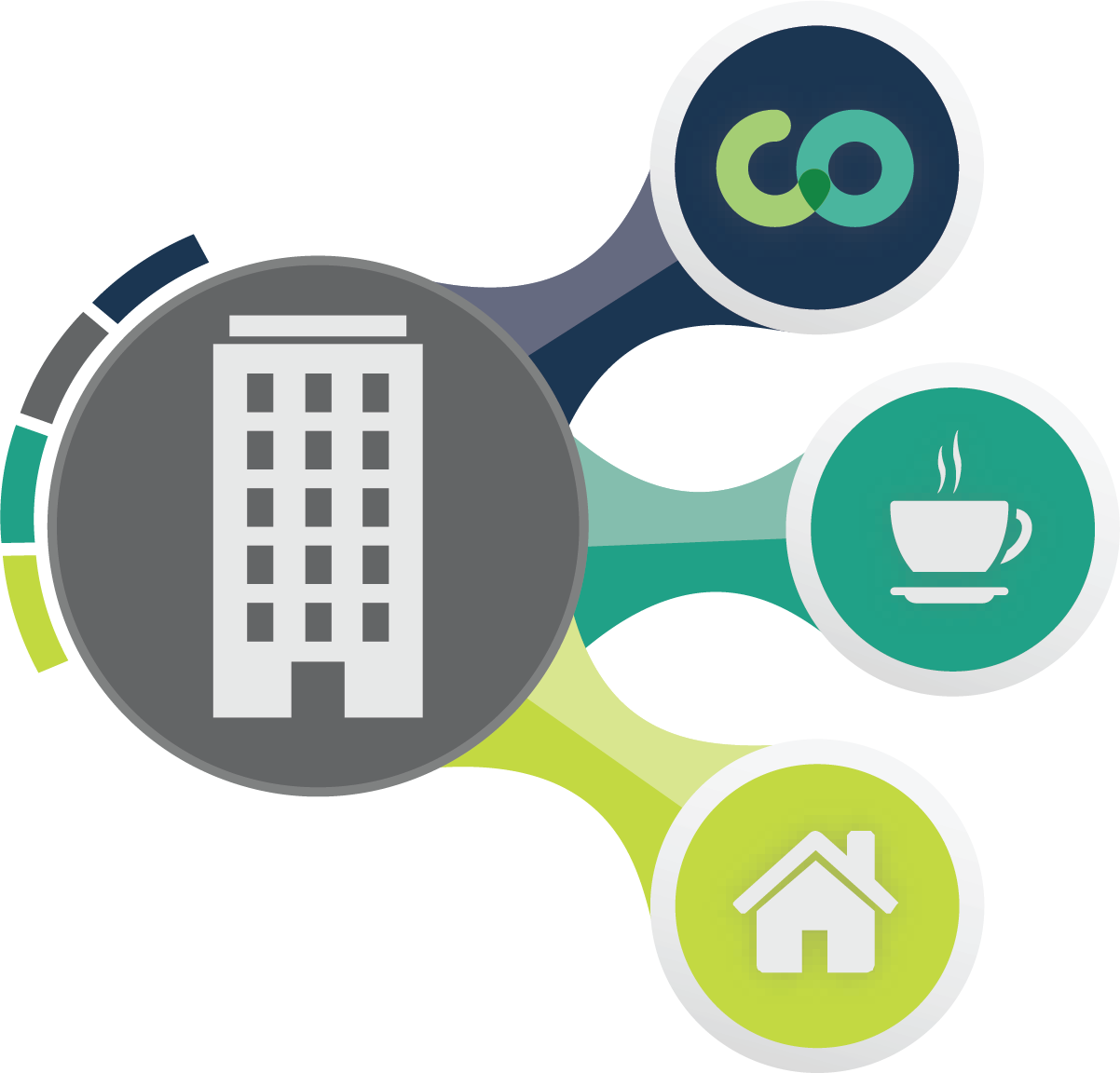 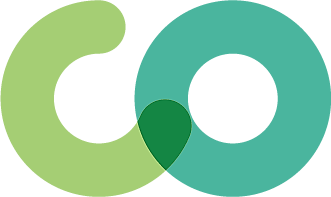 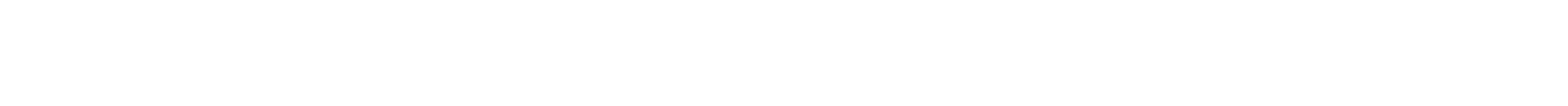 STRATEGIC WORKPLACE ADVISORY GROUP (SWAG)    |    ACCOMMODATION MANAGEMENT AND WORKPLACE SOLUTIONS
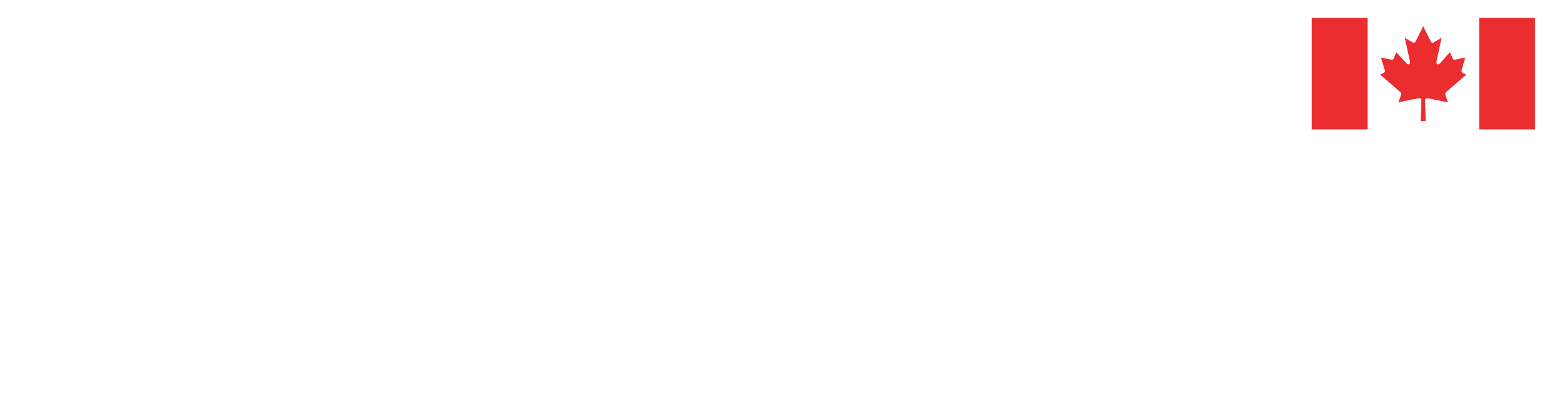 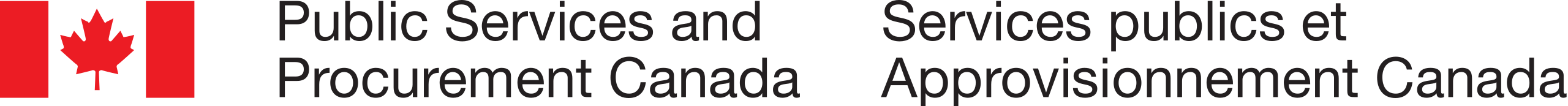 [Speaker Notes: Where we were

Everything is assigned
Floors to departments
Workstations to employees
Static/individualistic workplaces

GCcoworking not yet available

Where we’re going…
Office Long Term Plan
Continue modernizing workplaces
Right-sizing departmental space
More interdepartmental space]
Workplace modernization is...
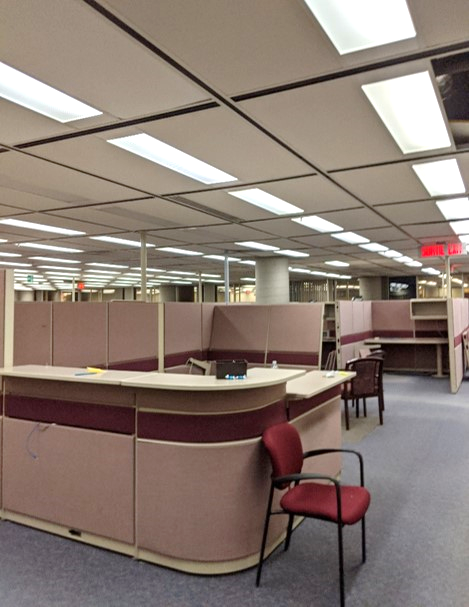 Going from this…
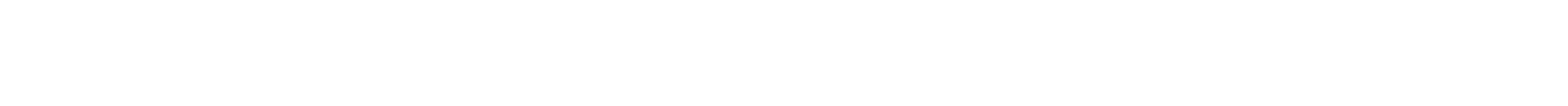 STRATEGIC WORKPLACE ADVISORY GROUP (SWAG)    |    ACCOMMODATION MANAGEMENT AND WORKPLACE SOLUTIONS
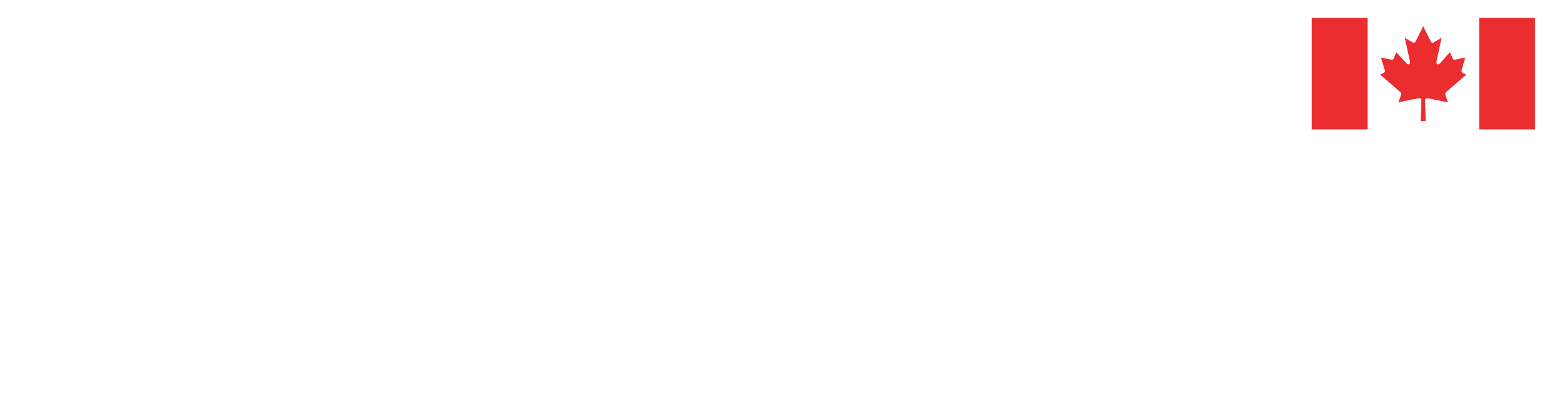 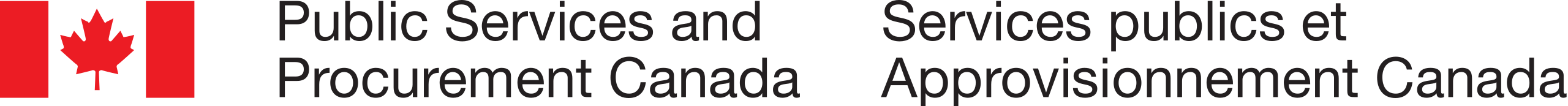 Workplace modernization is...
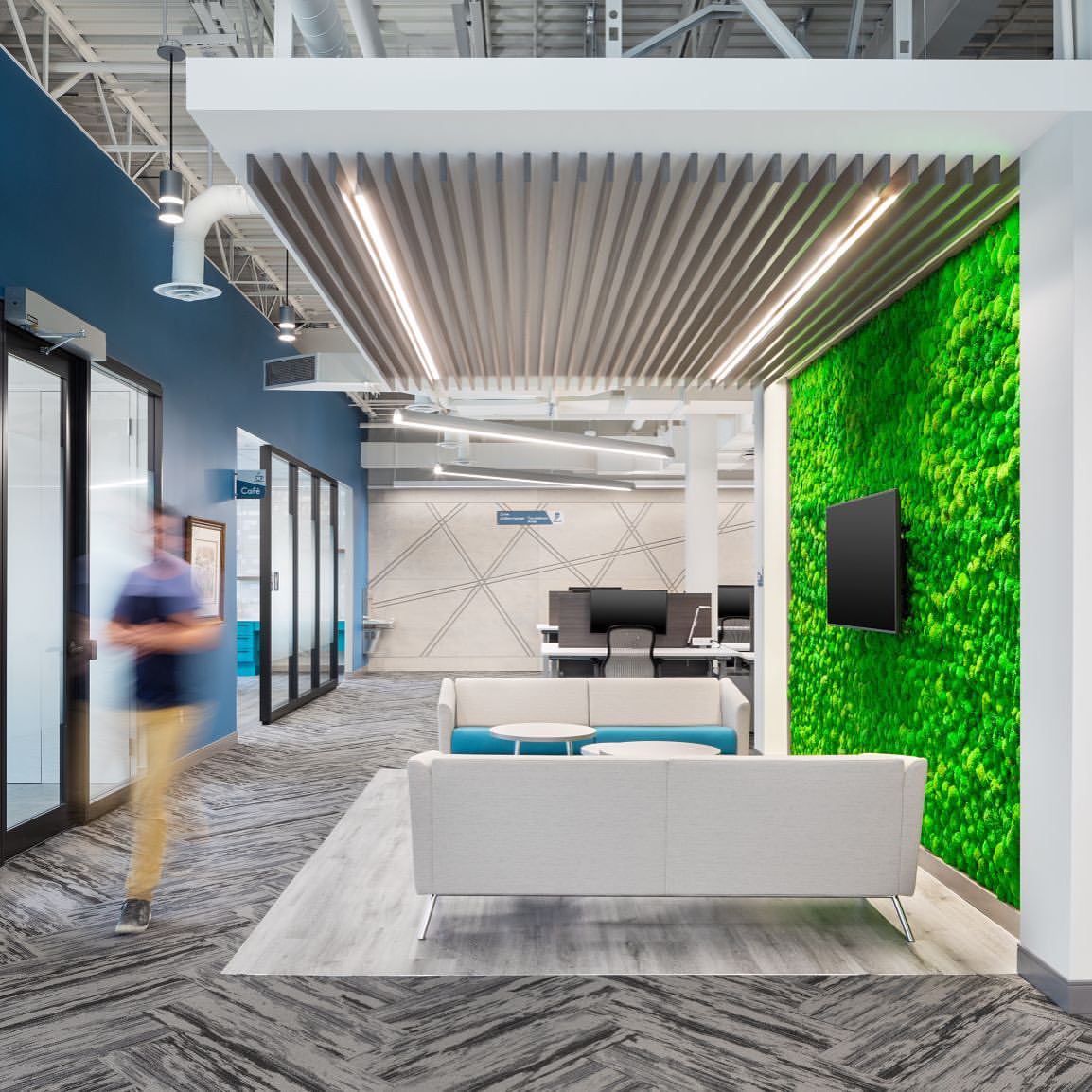 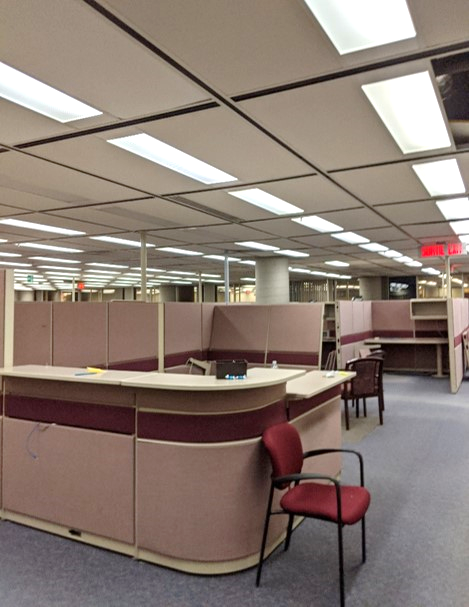 To this!
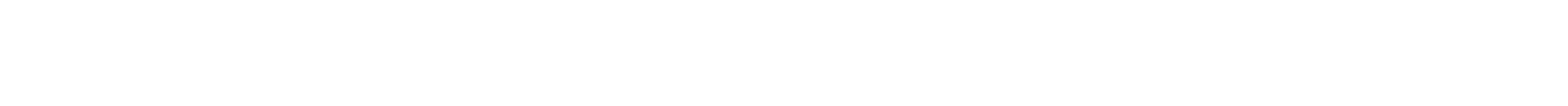 STRATEGIC WORKPLACE ADVISORY GROUP (SWAG)    |    ACCOMMODATION MANAGEMENT AND WORKPLACE SOLUTIONS
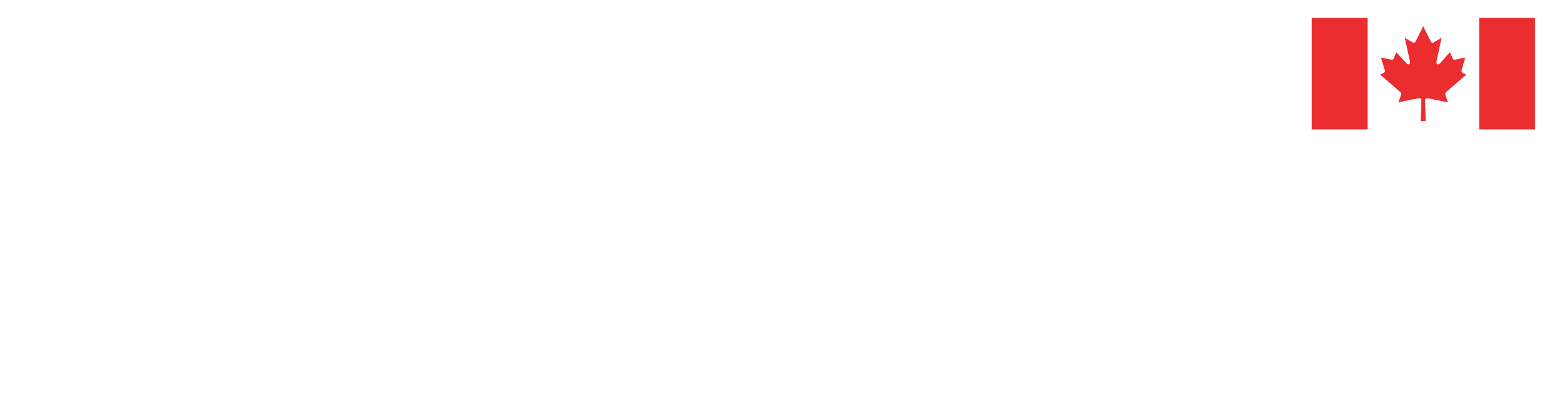 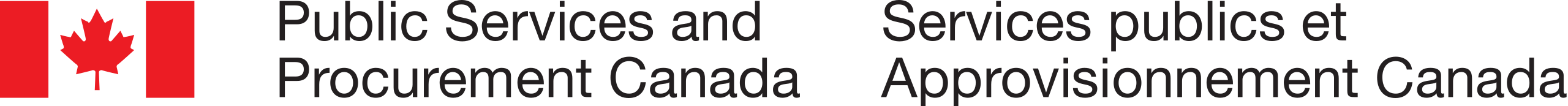 Workplace modernization is...
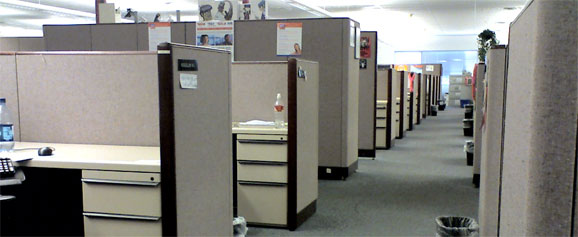 Turning this…
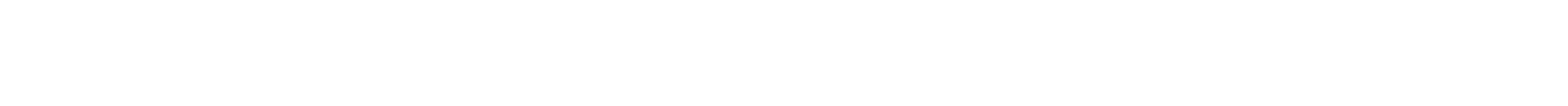 STRATEGIC WORKPLACE ADVISORY GROUP (SWAG)    |    ACCOMMODATION MANAGEMENT AND WORKPLACE SOLUTIONS
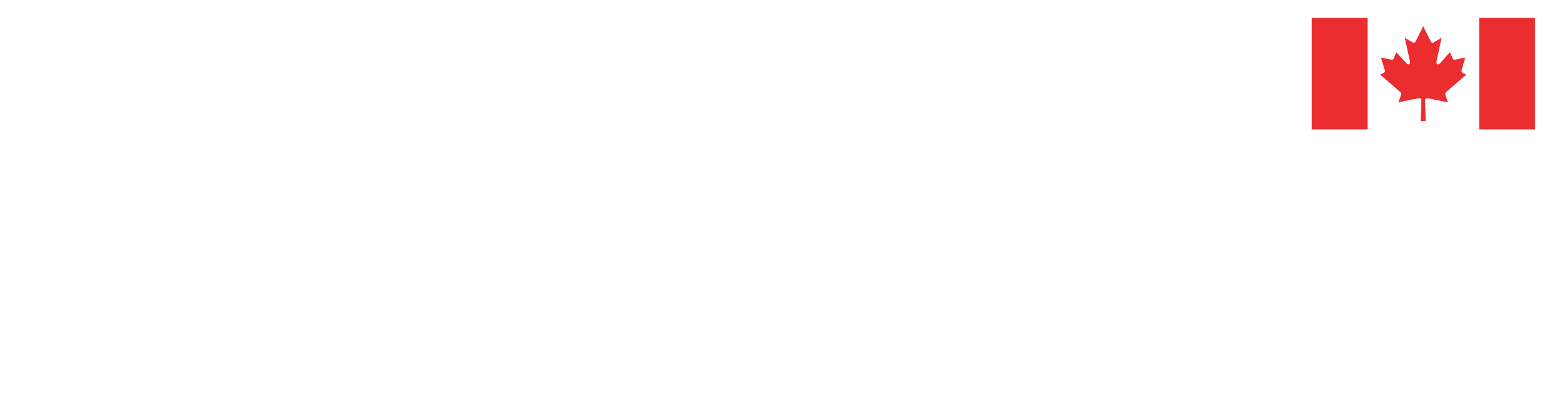 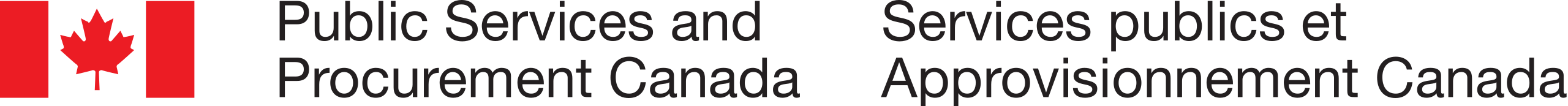 Workplace modernization is...
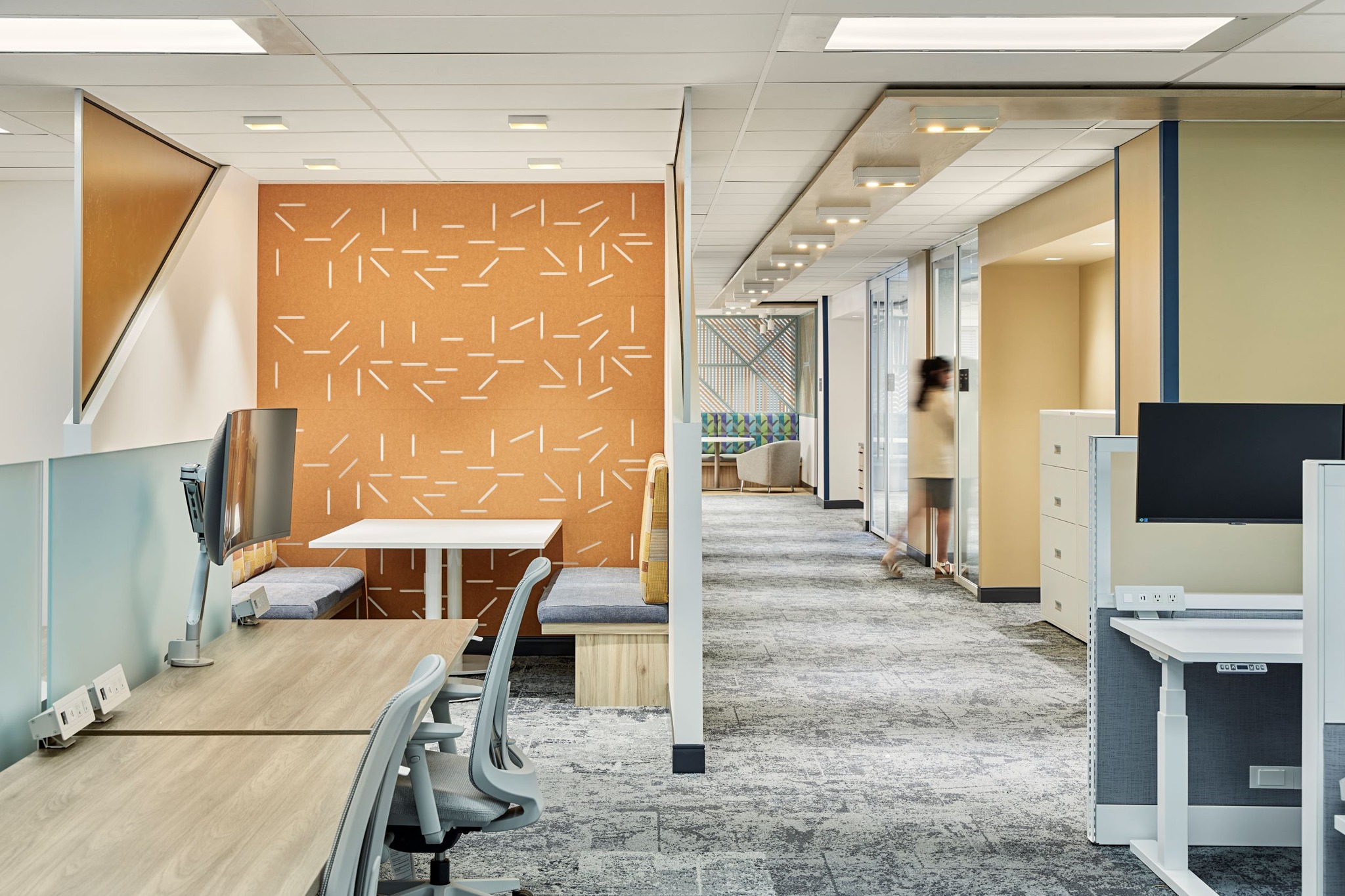 Into this!
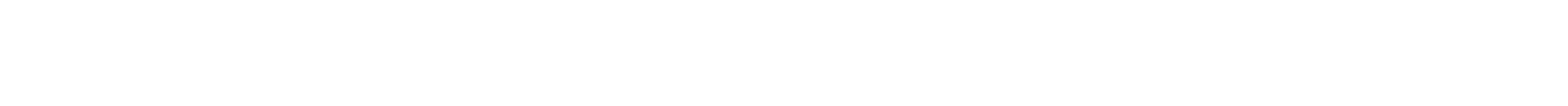 STRATEGIC WORKPLACE ADVISORY GROUP (SWAG)    |    ACCOMMODATION MANAGEMENT AND WORKPLACE SOLUTIONS
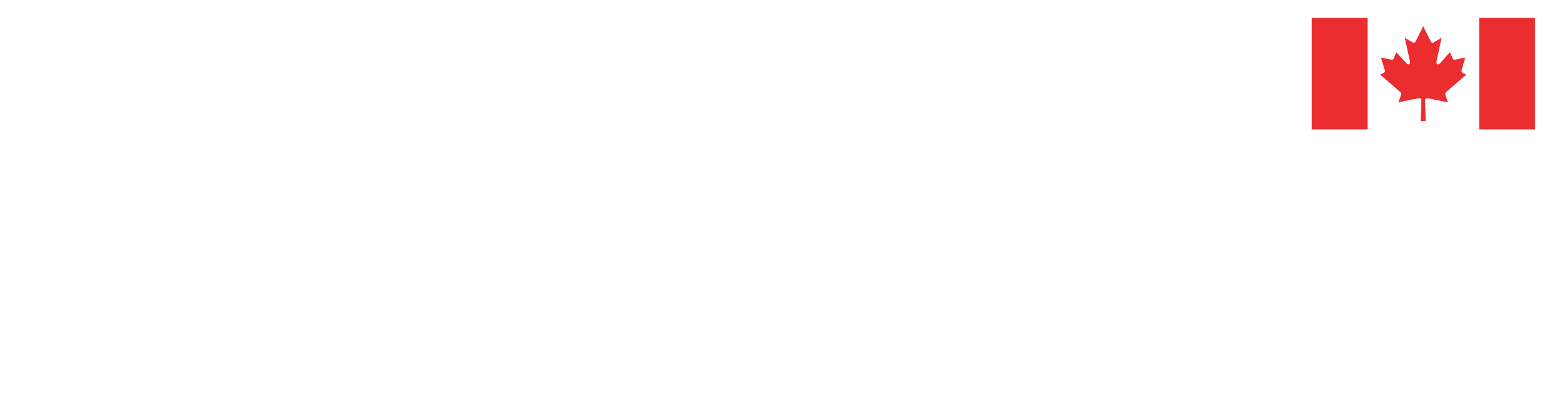 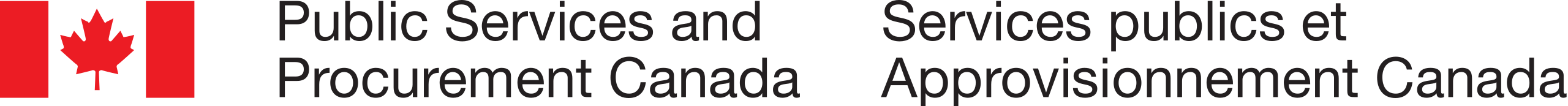 Workplace modernization is...
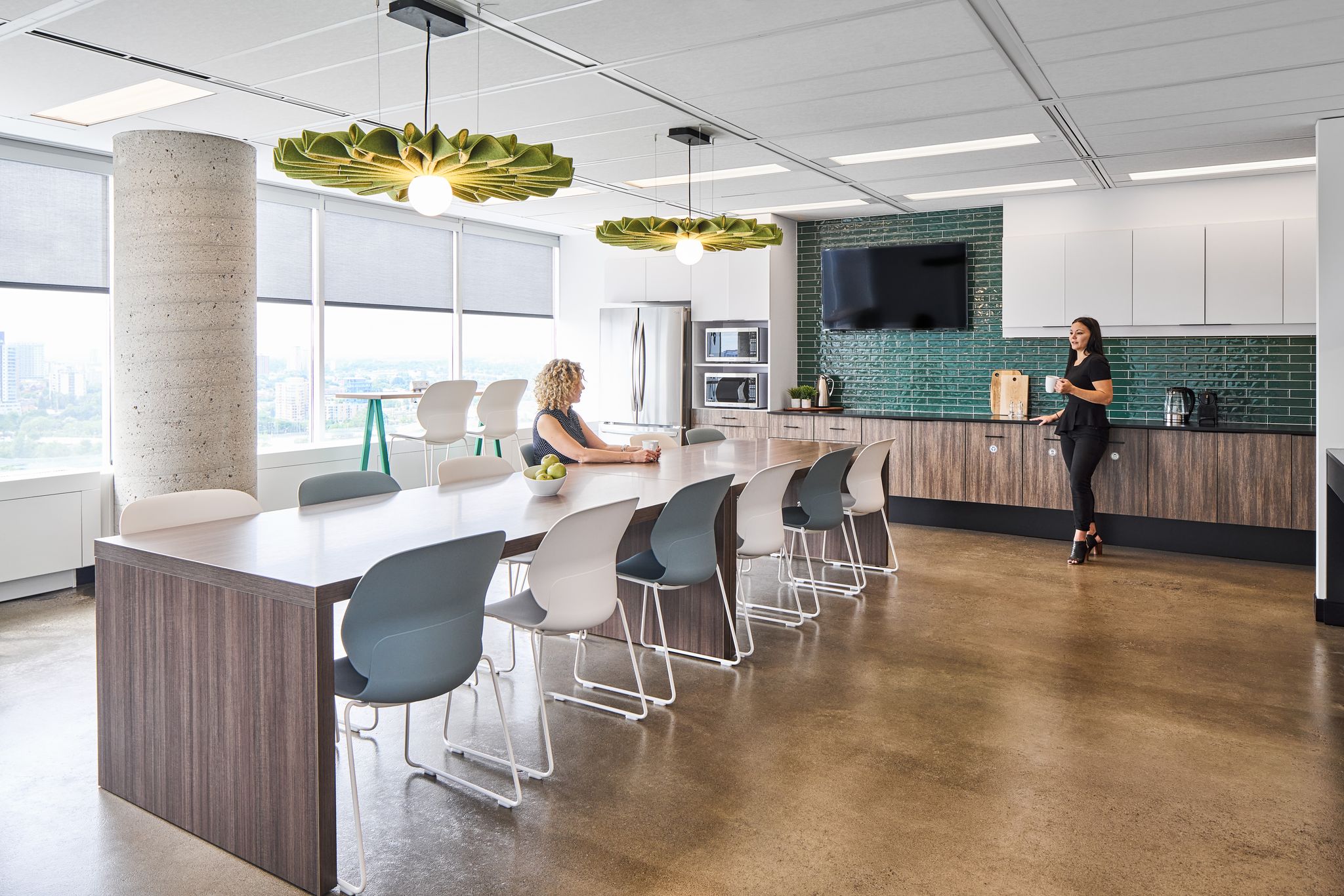 And this!
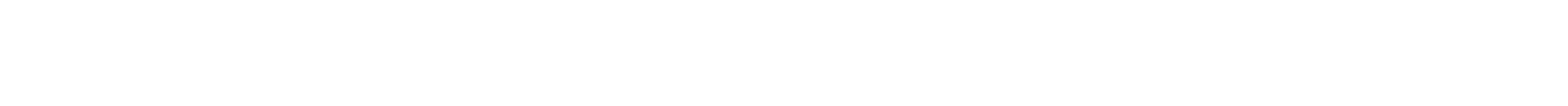 STRATEGIC WORKPLACE ADVISORY GROUP (SWAG)    |    ACCOMMODATION MANAGEMENT AND WORKPLACE SOLUTIONS
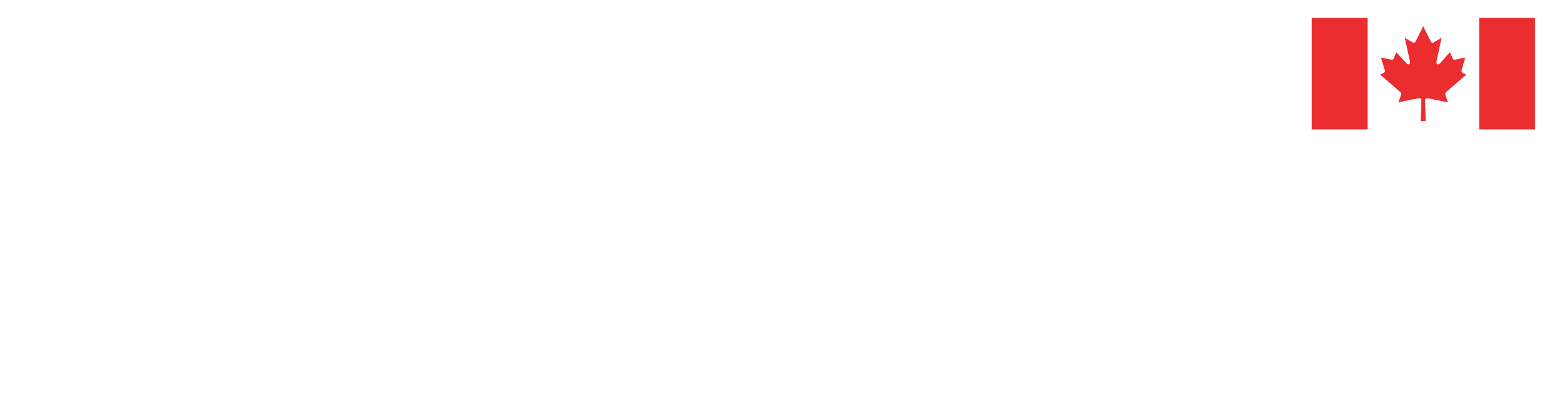 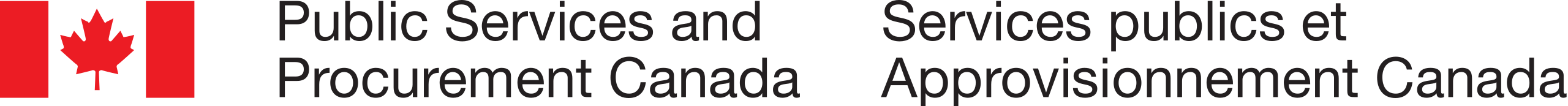 Workplace modernization is...
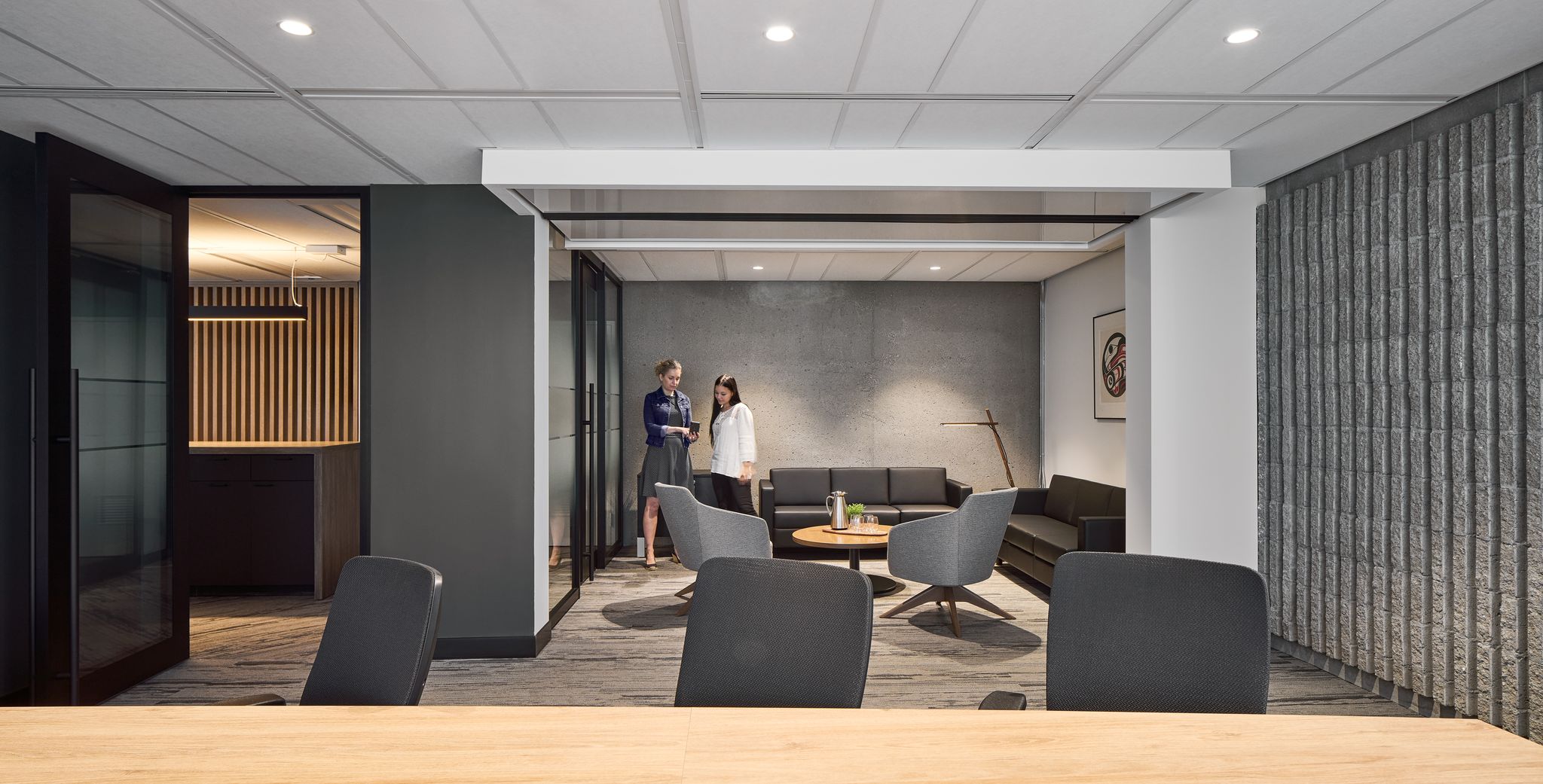 And this!
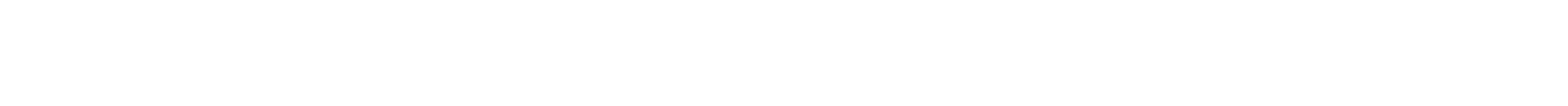 STRATEGIC WORKPLACE ADVISORY GROUP (SWAG)    |    ACCOMMODATION MANAGEMENT AND WORKPLACE SOLUTIONS
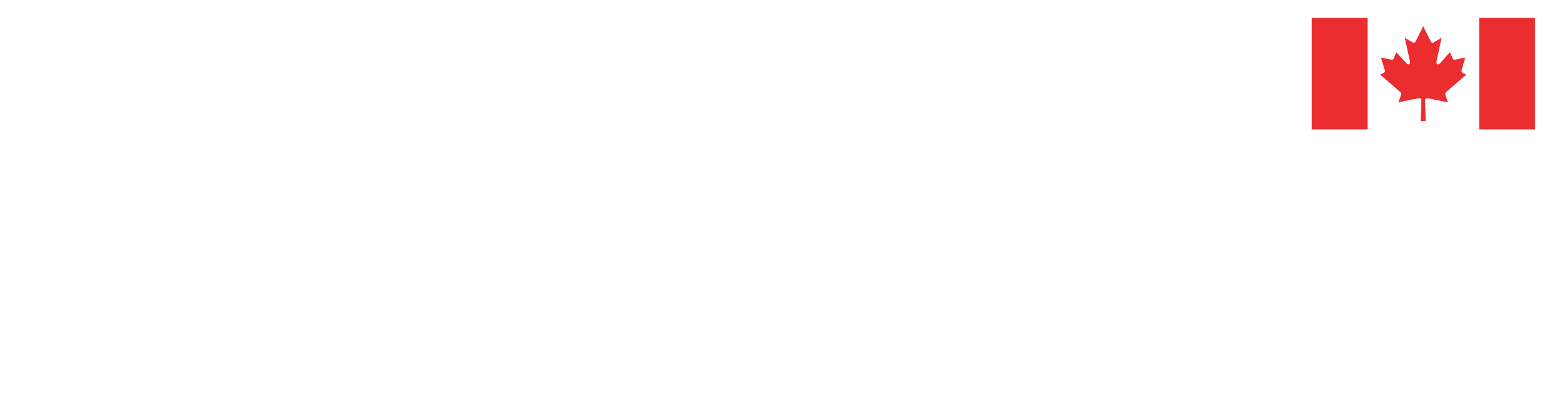 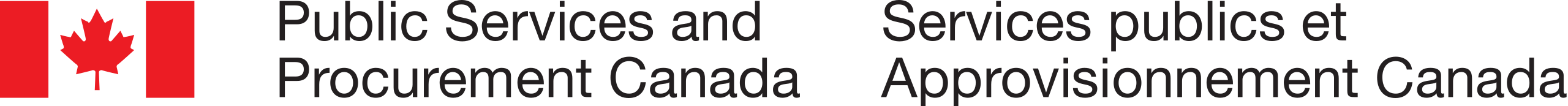 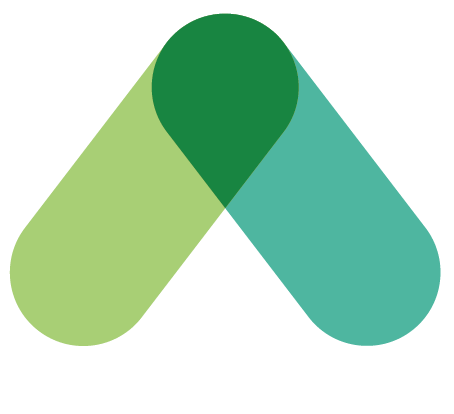 Workplace modernization is...
…much more than a fit-up.
Enables a modern way of working 
Optimizes office space utilization
Supports diversity, equity and inclusion
Contributes to a positive workplace experience
Attracts new talent and improves employee retention 
Empowers a high performing workforce 
Contributes to government greening initiatives
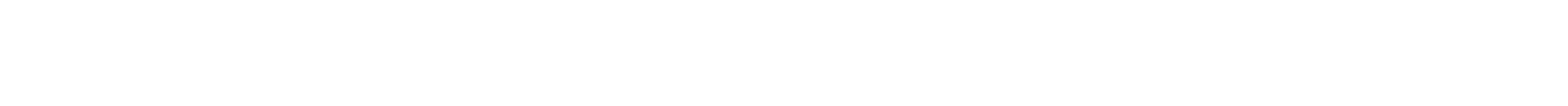 STRATEGIC WORKPLACE ADVISORY GROUP (SWAG)    |    ACCOMMODATION MANAGEMENT AND WORKPLACE SOLUTIONS
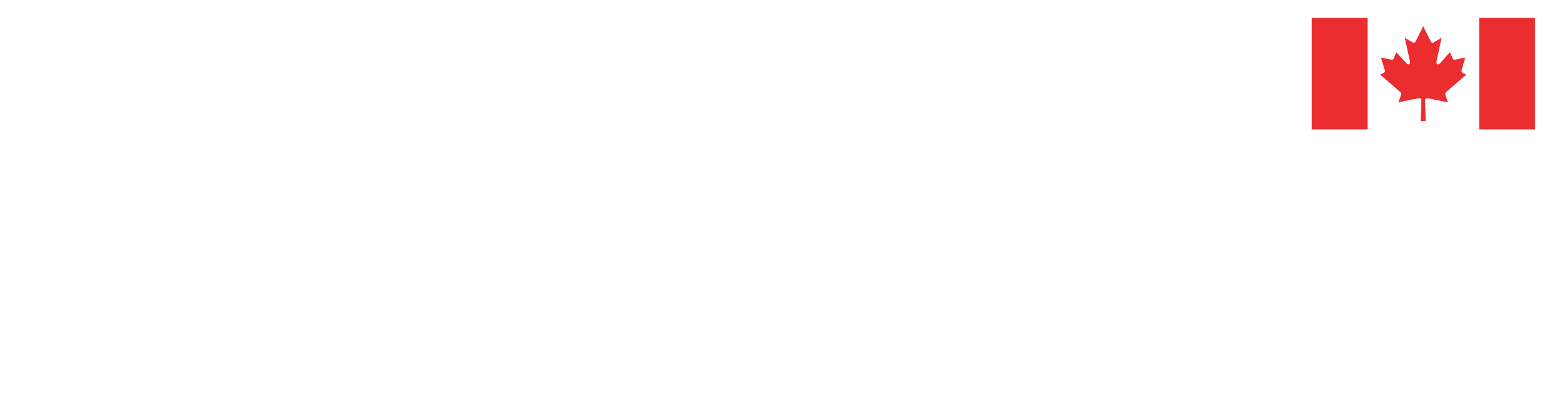 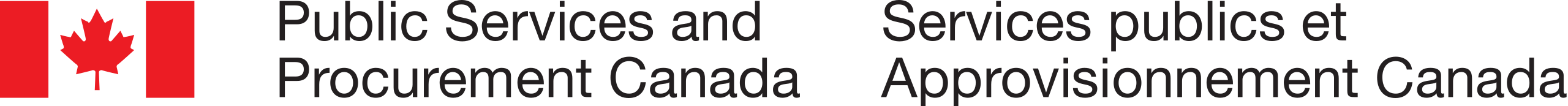 [Speaker Notes: Workplace is being used as a catalyst to modernizing and transforming the public service workplace culture]
The Workplace Modernization Puzzle
Supports the number of employees expected on-site throughout the week
Defines the number of employees expected on-site throughout the week
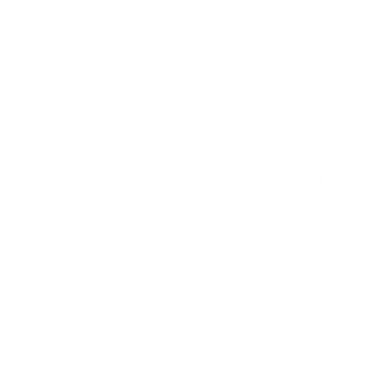 Hybrid Work Model
Defines a new, modern way of working in the workplace
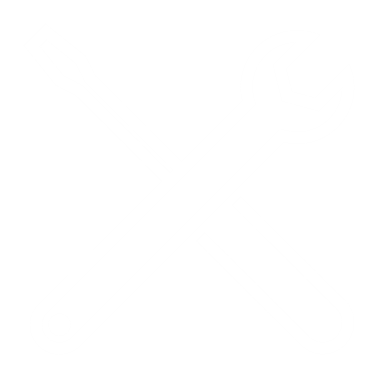 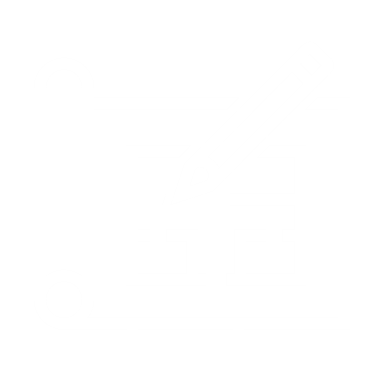 Supports a new, modern way of working in the workplace
Portfolio Strategy
Physical Workspace
Workplace Utilization
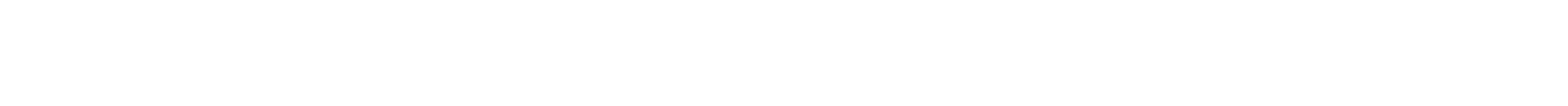 STRATEGIC WORKPLACE ADVISORY GROUP (SWAG)    |    ACCOMMODATION MANAGEMENT AND WORKPLACE SOLUTIONS
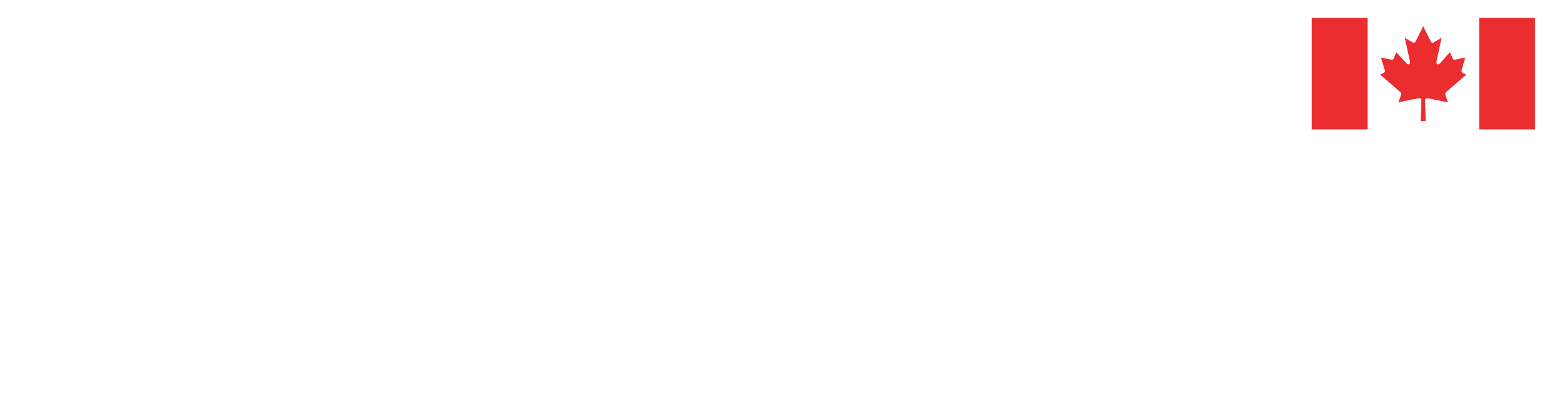 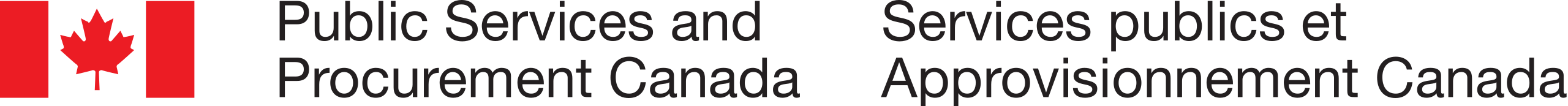 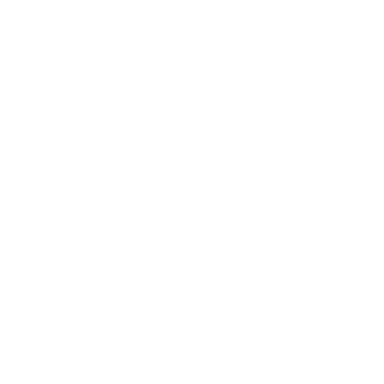 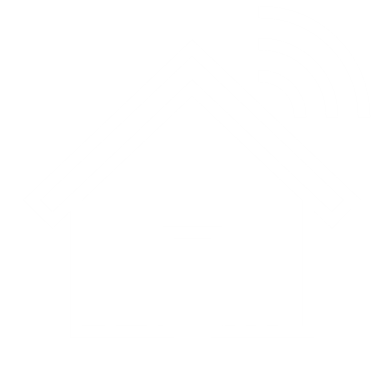 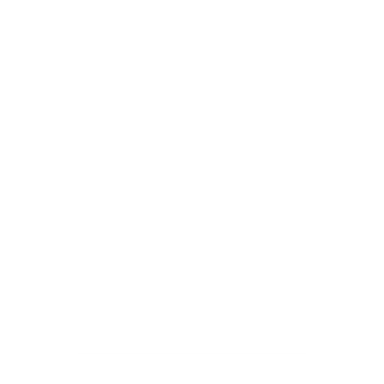 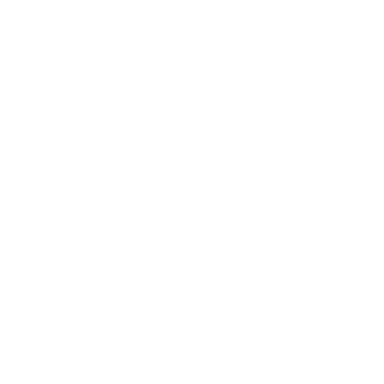 Example
A department adopts a “one fixed team day, and one flex day in the office” hybrid work model
Hybrid Work Model
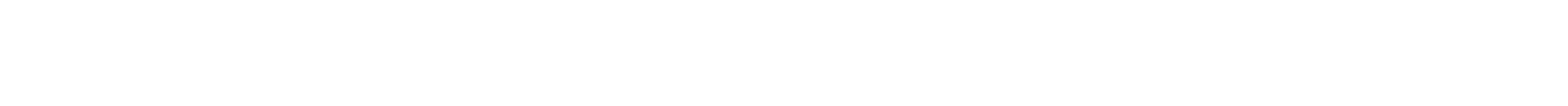 STRATEGIC WORKPLACE ADVISORY GROUP (SWAG)    |    ACCOMMODATION MANAGEMENT AND WORKPLACE SOLUTIONS
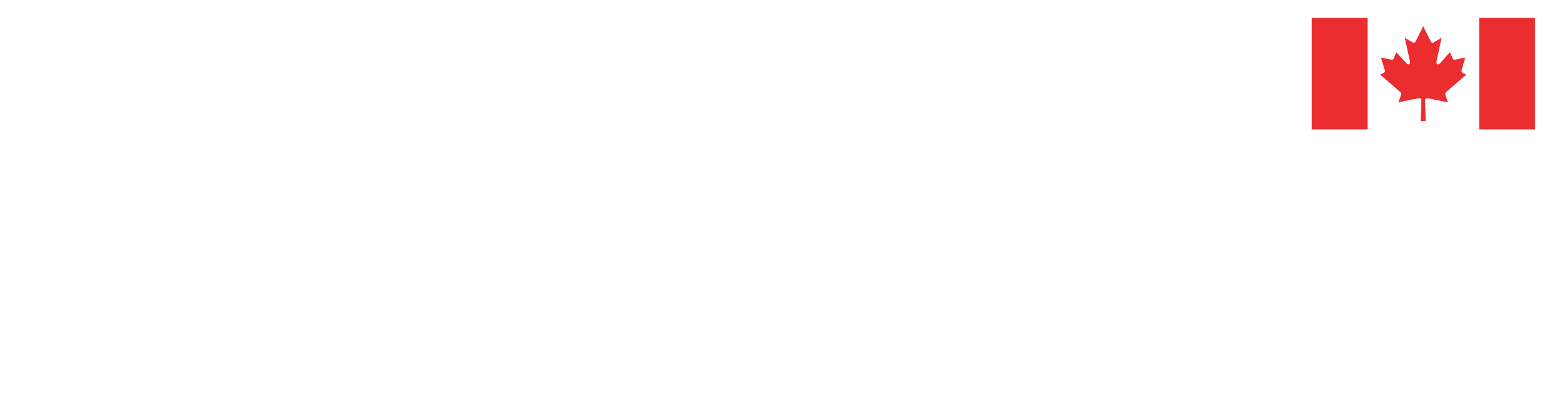 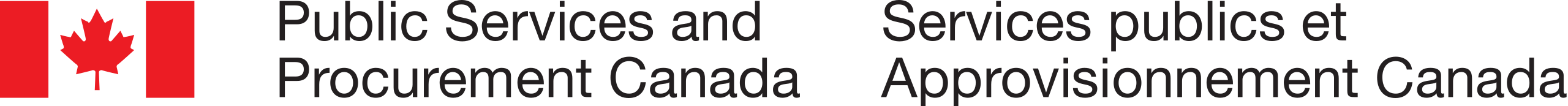 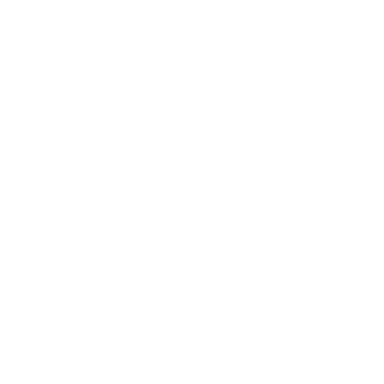 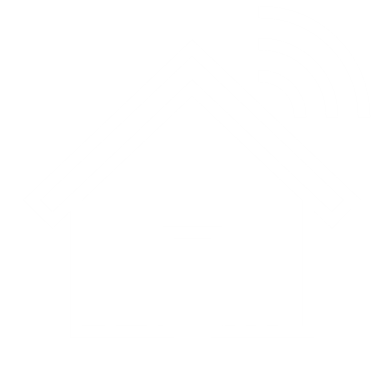 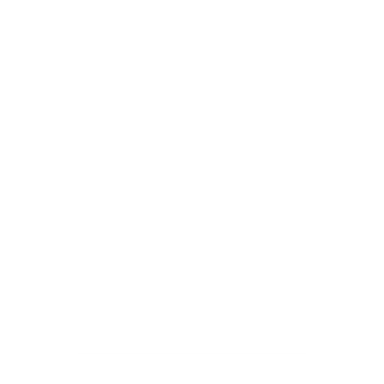 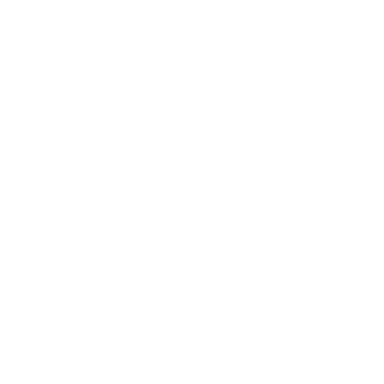 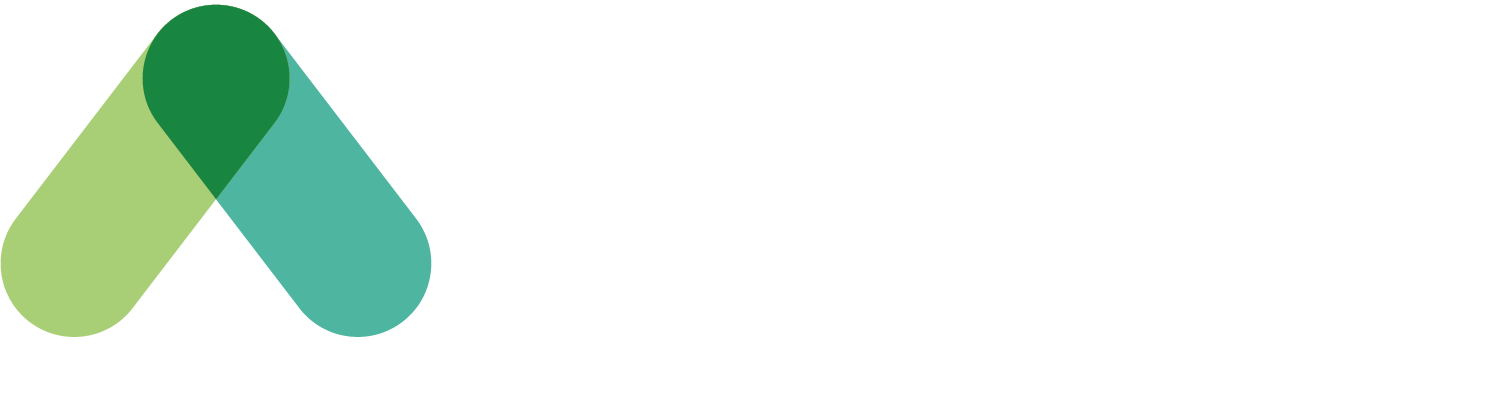 the Government of Canada’s design standard for General Purpose Office space
is designed to enable
Activity-Based 
Working (ABW)
a modern, tech enabled, flexible way of using the workplace
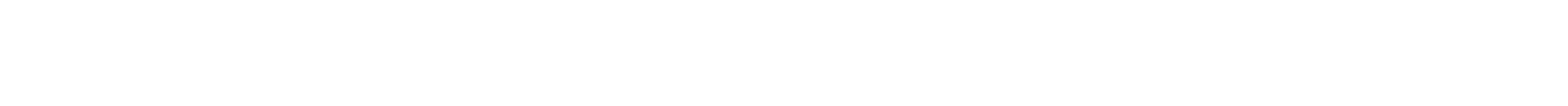 STRATEGIC WORKPLACE ADVISORY GROUP (SWAG)    |    ACCOMMODATION MANAGEMENT AND WORKPLACE SOLUTIONS
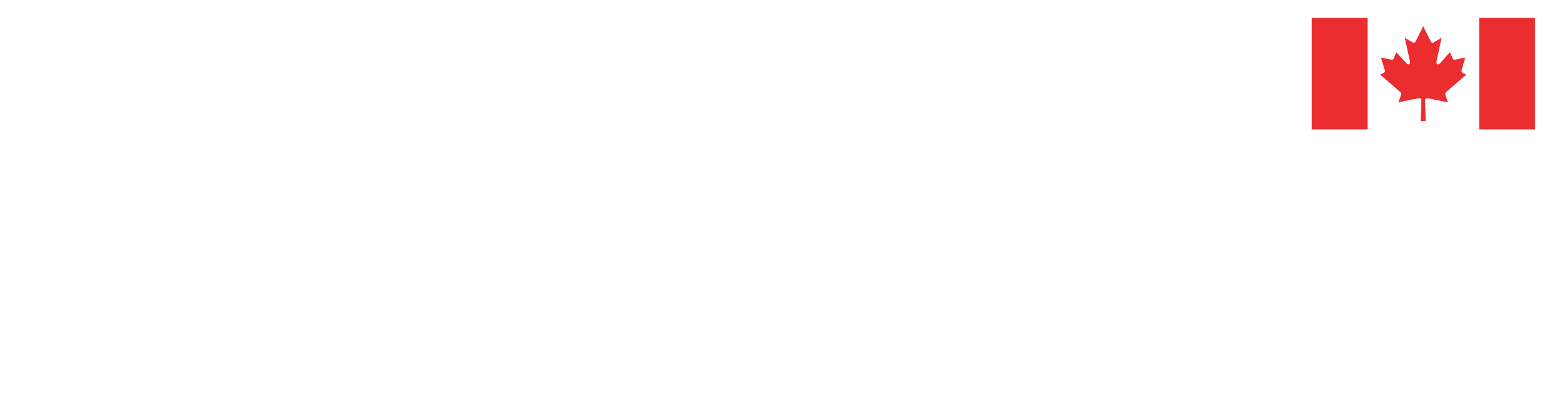 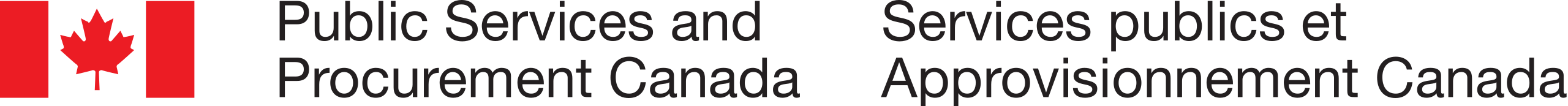 [Speaker Notes: GCworkplace: is the Government of Canada’s General Purpose Office space design standard. It is a modern, efficient and inclusive workplace design strategy which supports a flexible way of working. 
Is designed to enable
Activity-Based Working (ABW): is a flexible way of working that offers all employees equal access to a variety of workpoints, and the autonomy to choose the optimal settings for their tasks and functions.]
Choice and flexibility of where & how to work
Adaptable to personal needs & preferences
Access to a wide range of amenities and workpoints, both open and enclosed
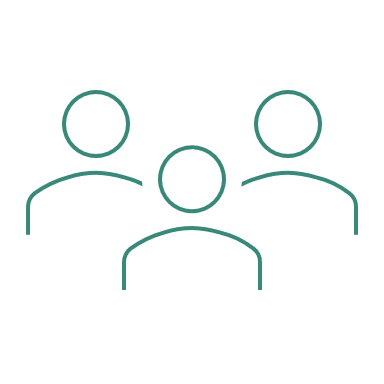 Design is adaptable to suit varying functional requirements
Eliminates many common tenant service requests
Significant reduction in custom modifications for Duty to accommodate (DTA) and ergonomic requirements
Why?
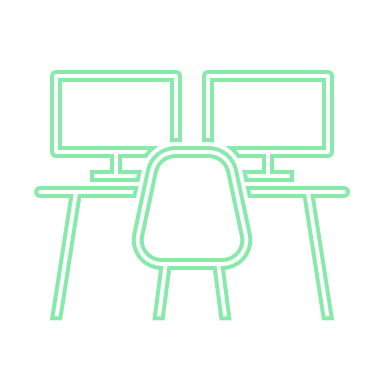 For employees…
For asset management…
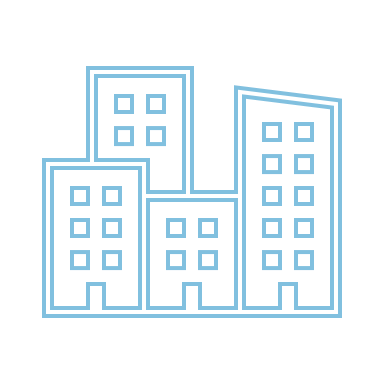 Optimizes use of space
Enables departments to ‘right-size’ their office portfolio to reflect their updated requirements for a hybrid work model
For the office portfolio…
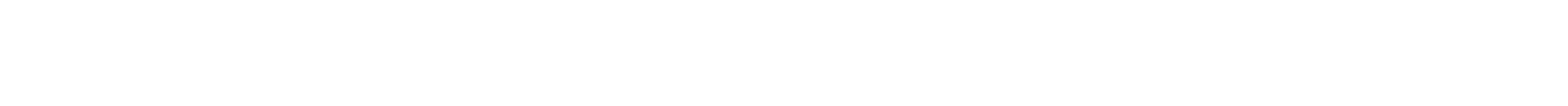 STRATEGIC WORKPLACE ADVISORY GROUP (SWAG)    |    ACCOMMODATION MANAGEMENT AND WORKPLACE SOLUTIONS
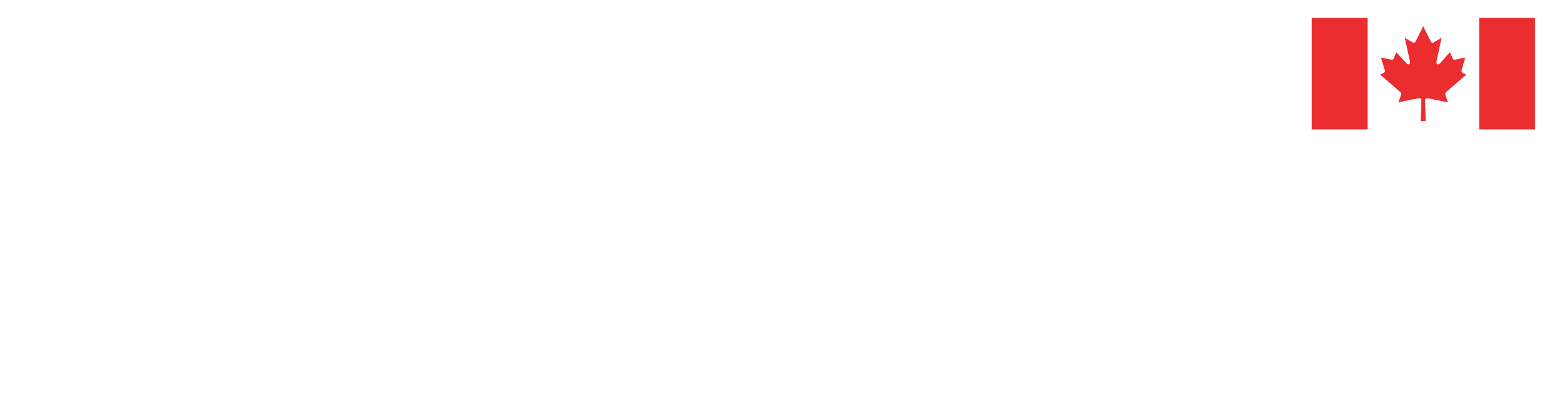 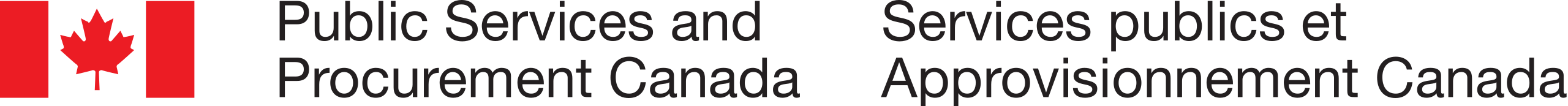 Activity-based working promotes space optimization, 
NOT densification.
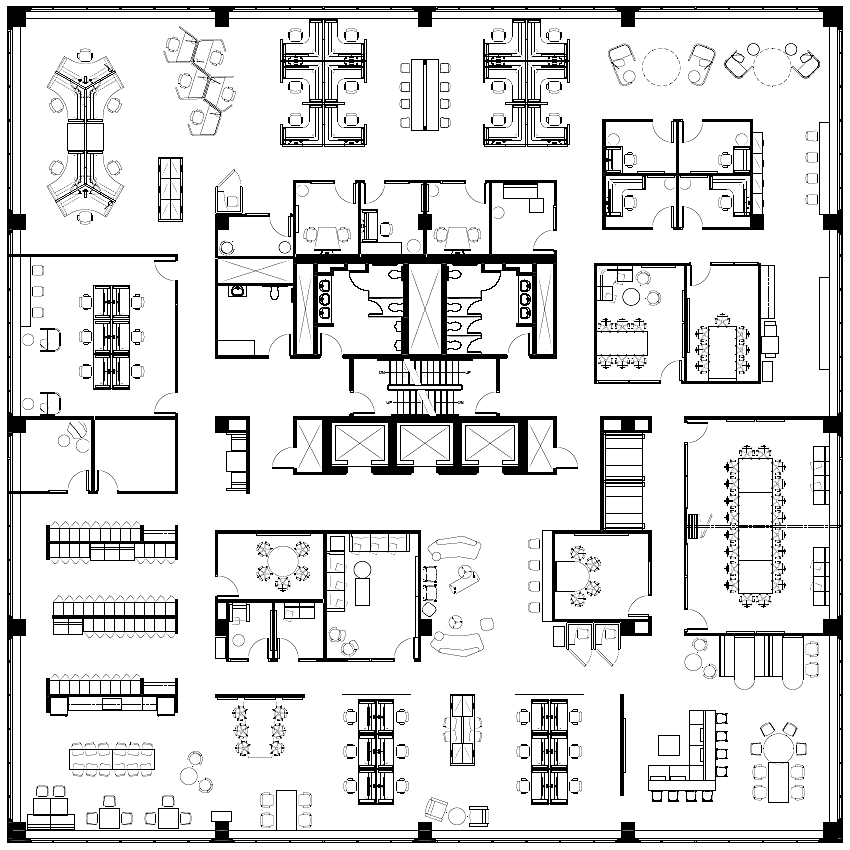 OCCUPANTS 
individuals physically in the workplace at any point in time
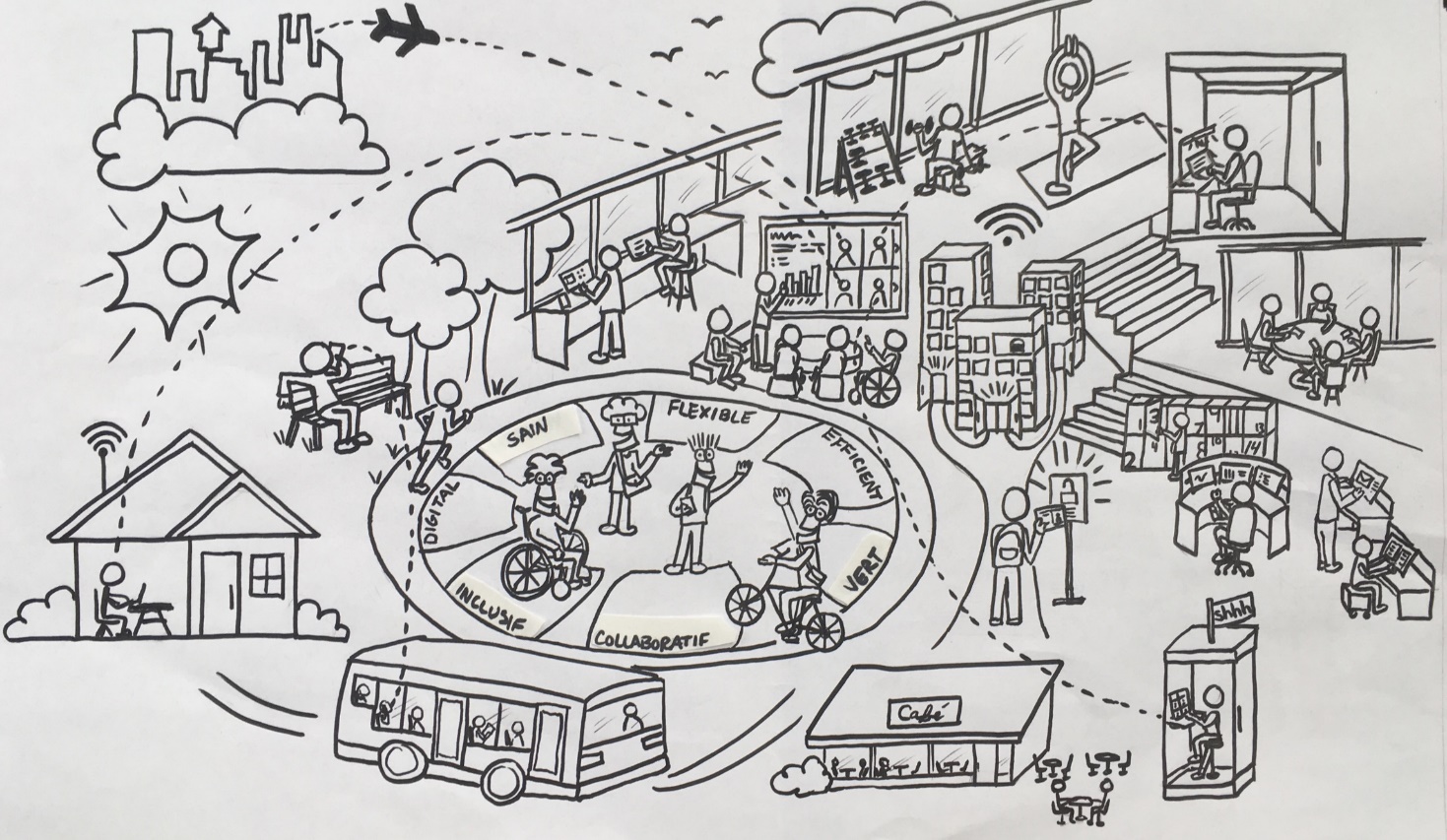 vs
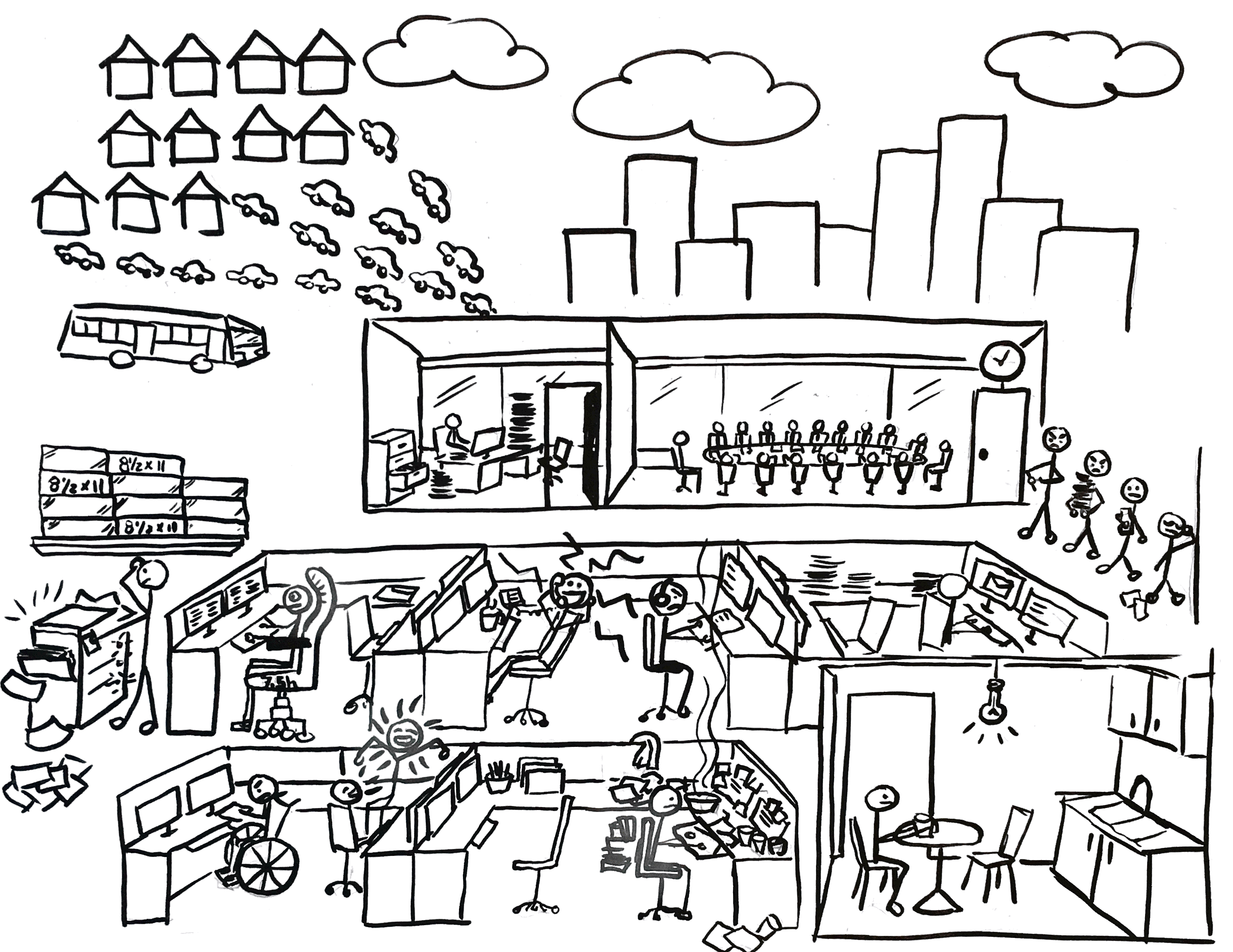 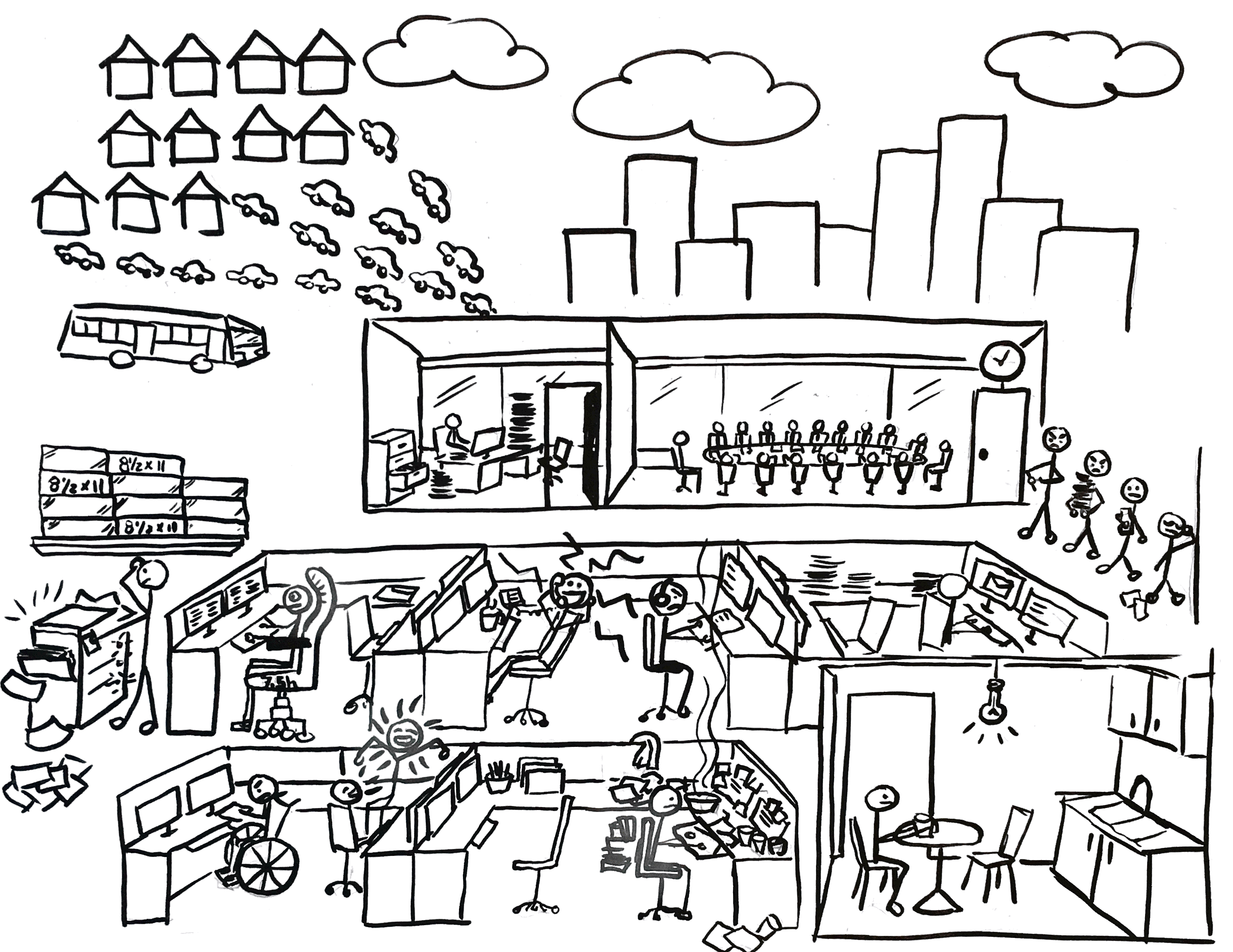 POPULATION 
all individuals who have been given access and permission to use the workplace in question
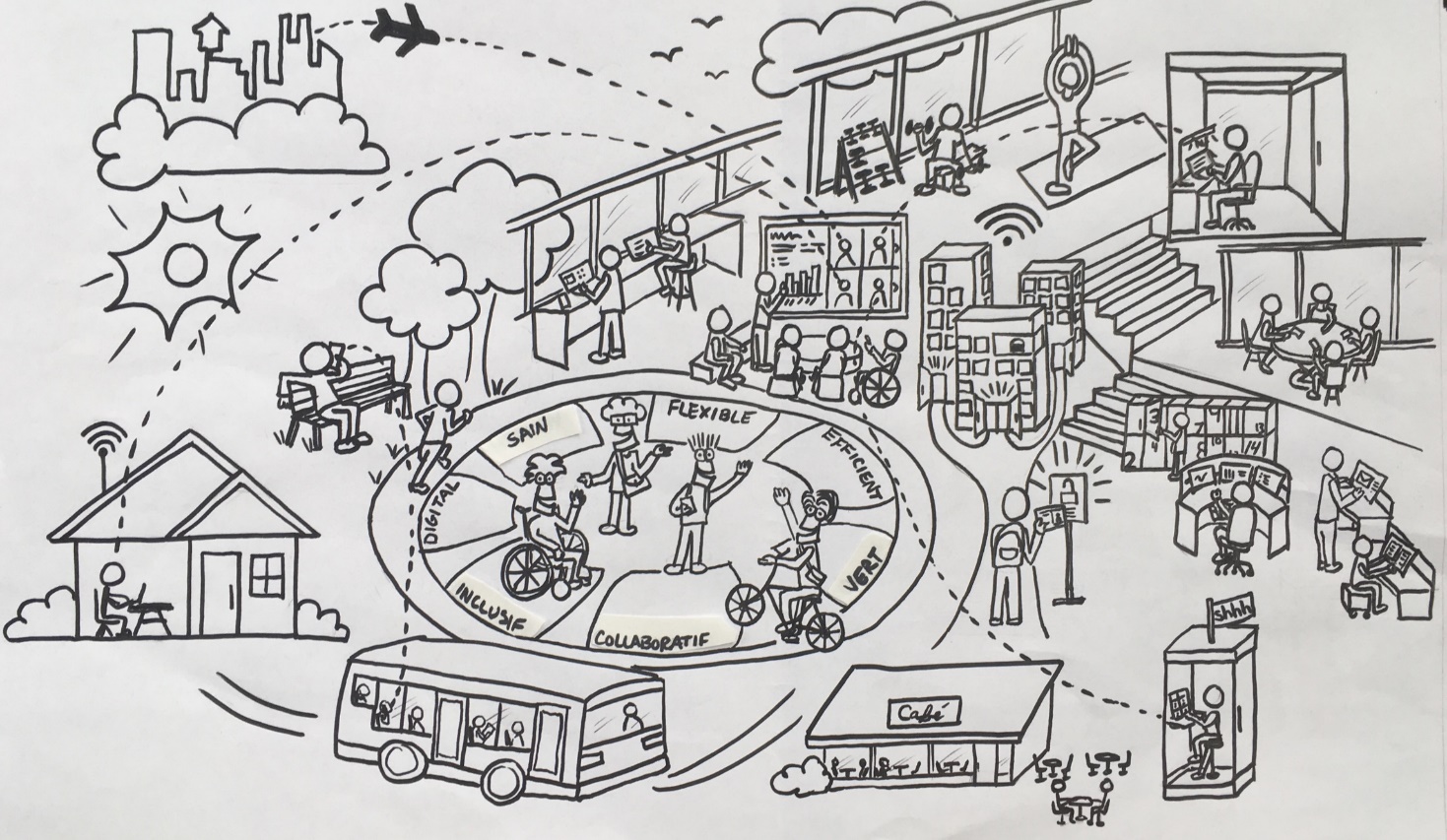 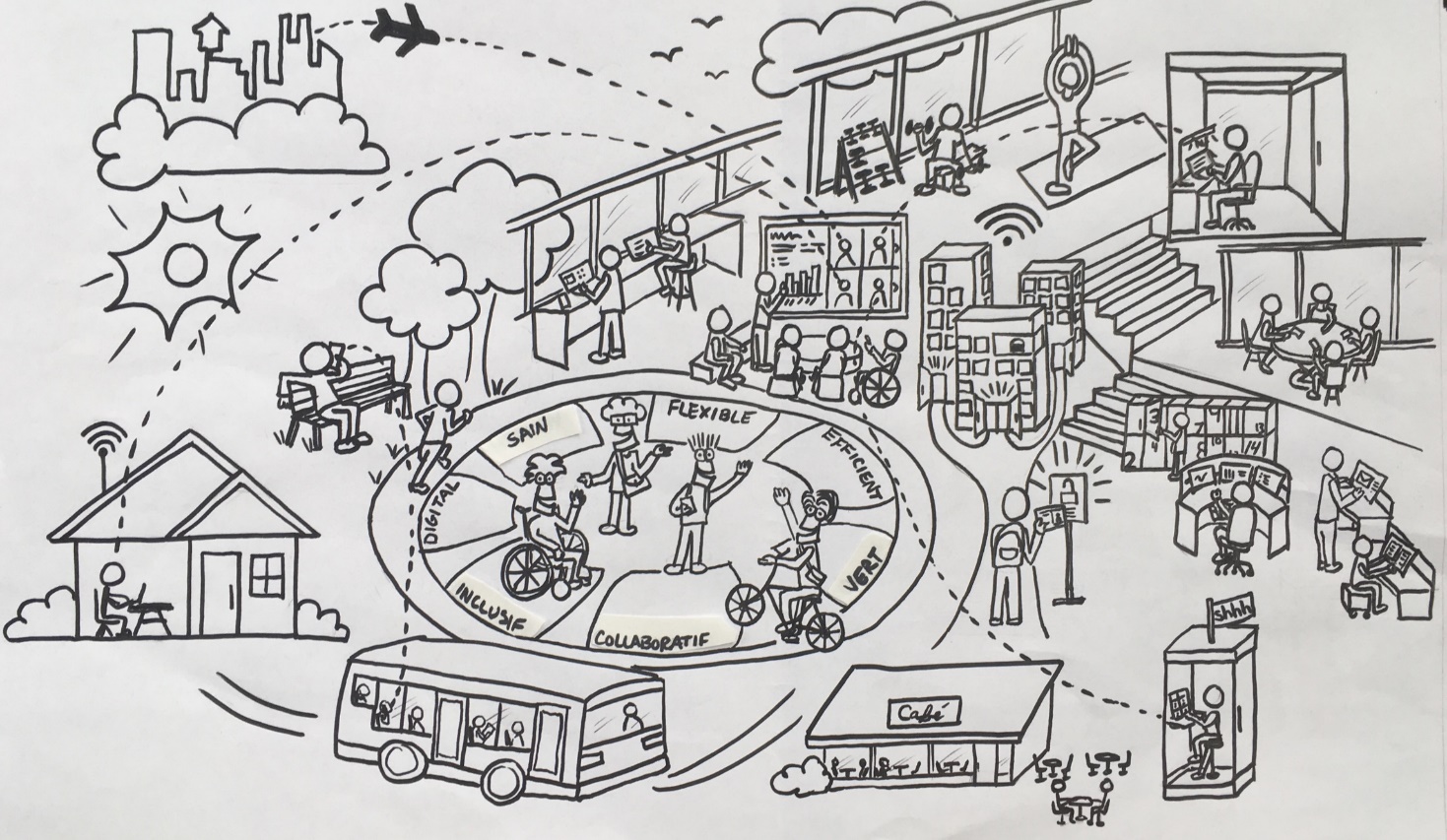 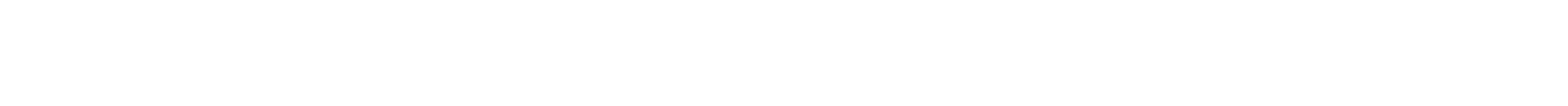 STRATEGIC WORKPLACE ADVISORY GROUP (SWAG)    |    ACCOMMODATION MANAGEMENT AND WORKPLACE SOLUTIONS
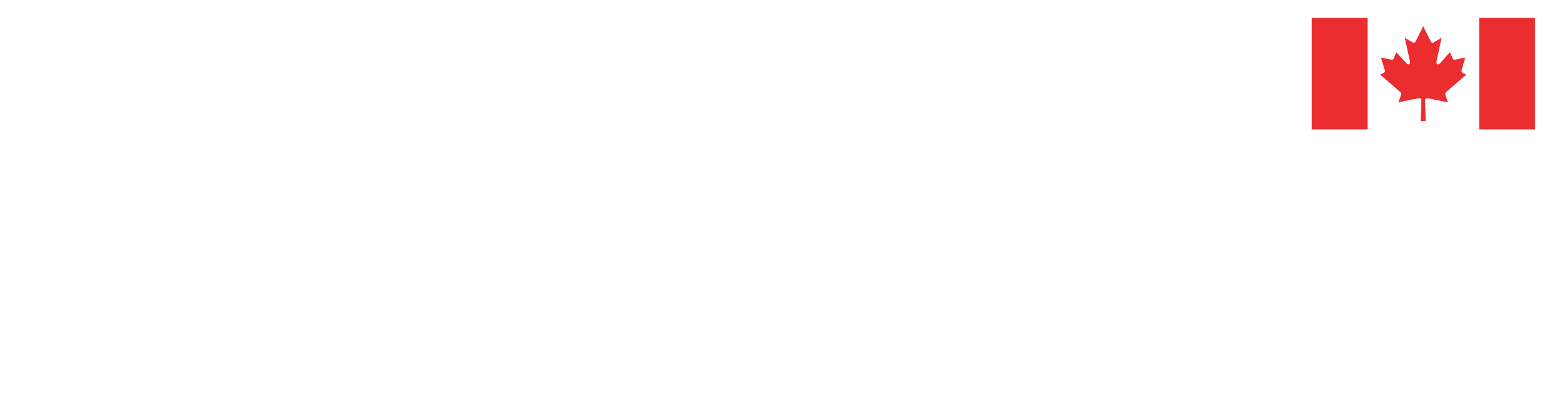 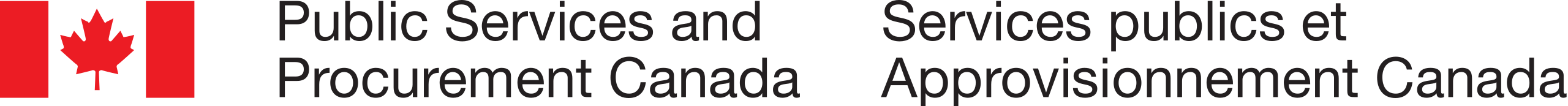 [Speaker Notes: EXAMPLE

GCworkplace floor for 100 onsite occupants:

Impact of different hybrid work models: 
NO remote work ▷ can serve 100 total population
LOW remote work ▷ can serve 120 total population
MED. remote work ▷ can serve 150 total population
HIGH remote work ▷ can serve 180 total population]
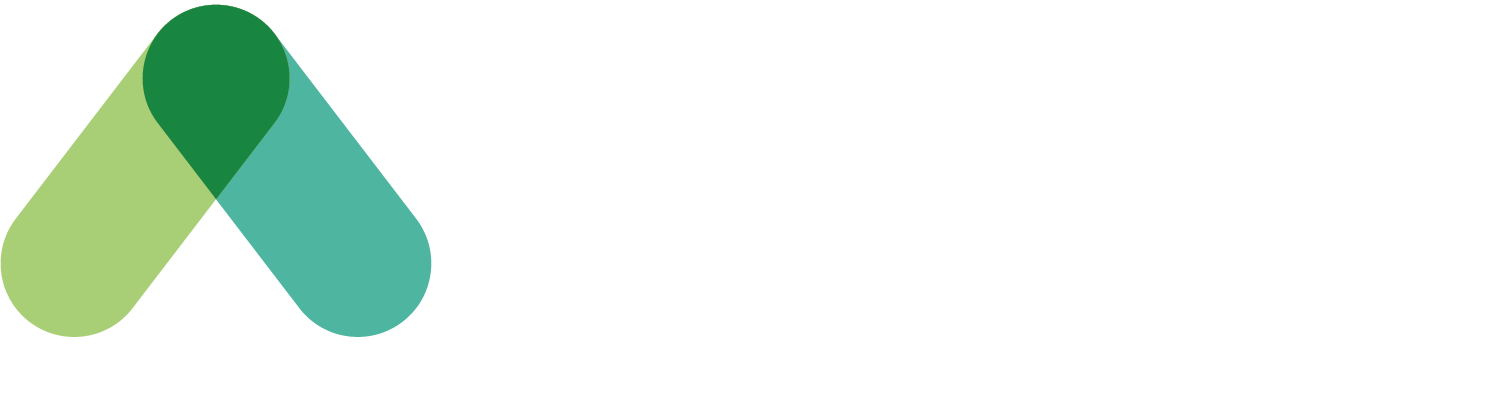 Quiet Zone
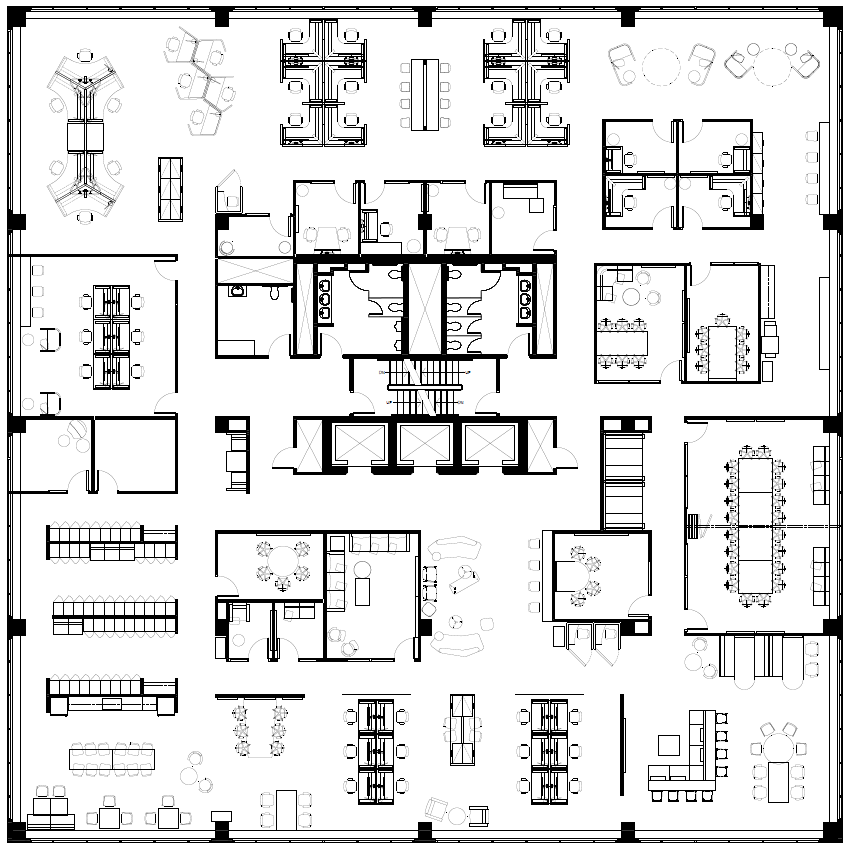 Zoning
Transitional Zone
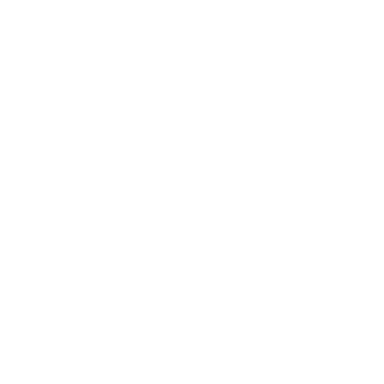 Routine 
Tasks
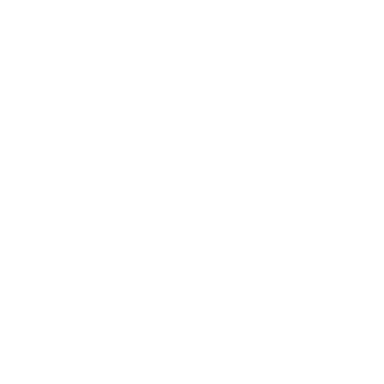 Phone 
Call
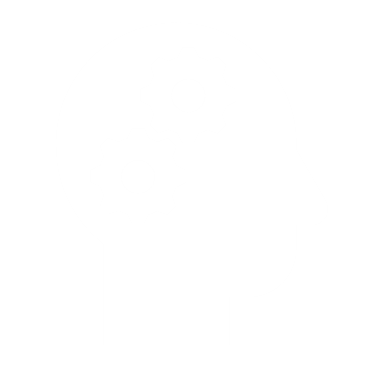 Focus 
Work
Quick 
Chat
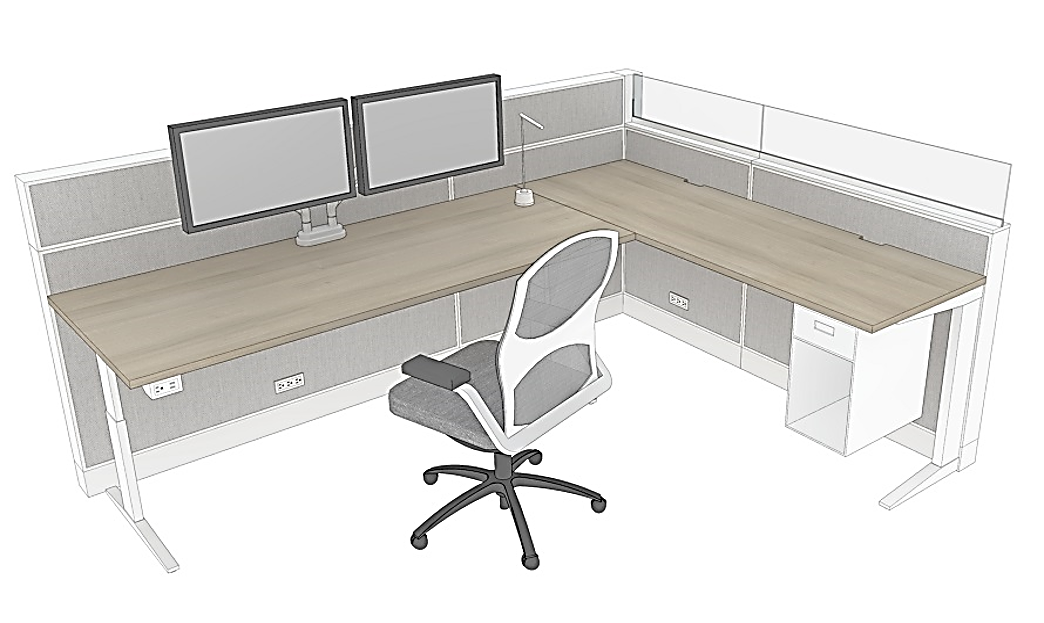 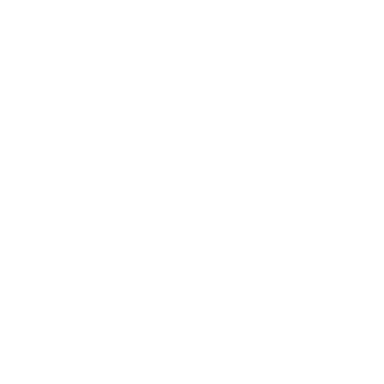 Different activities have different acoustic and visual privacy requirements. Mobile technology allows the freedom to untether from doing everything from one location.
Interactive Zone
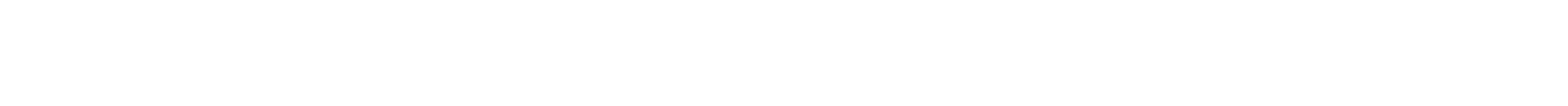 STRATEGIC WORKPLACE ADVISORY GROUP (SWAG)    |    ACCOMMODATION MANAGEMENT AND WORKPLACE SOLUTIONS
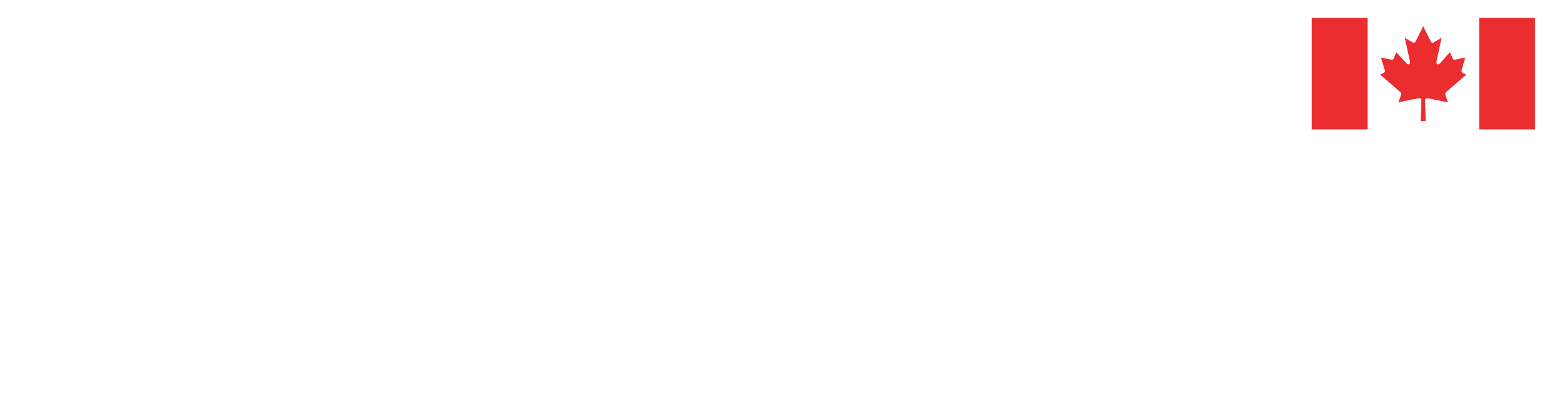 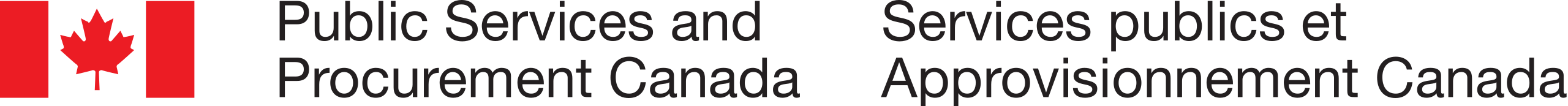 [Speaker Notes: The most important improvement from WP2.0 and previous design standards is the concept of zoning]
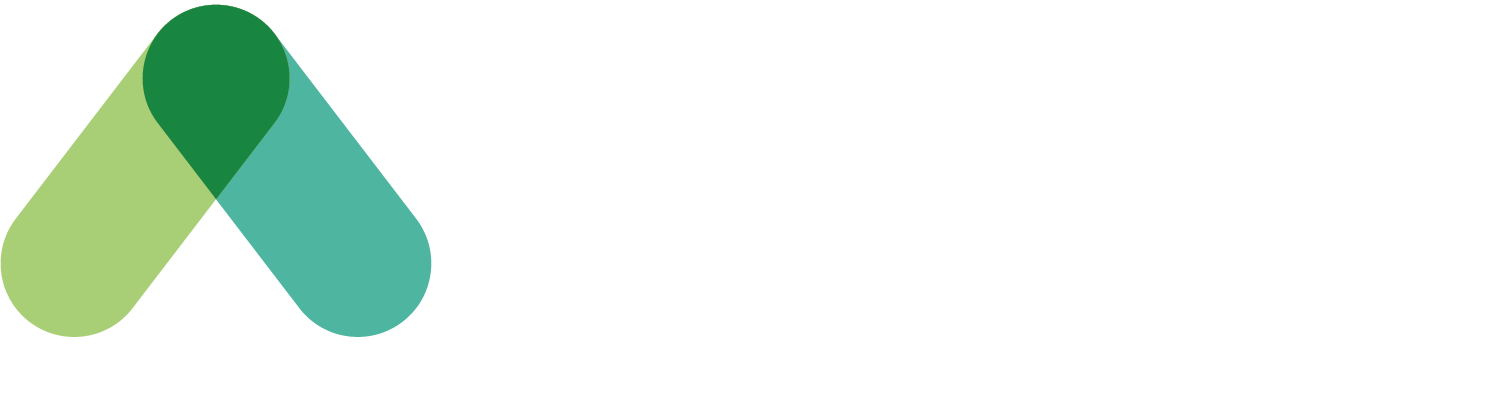 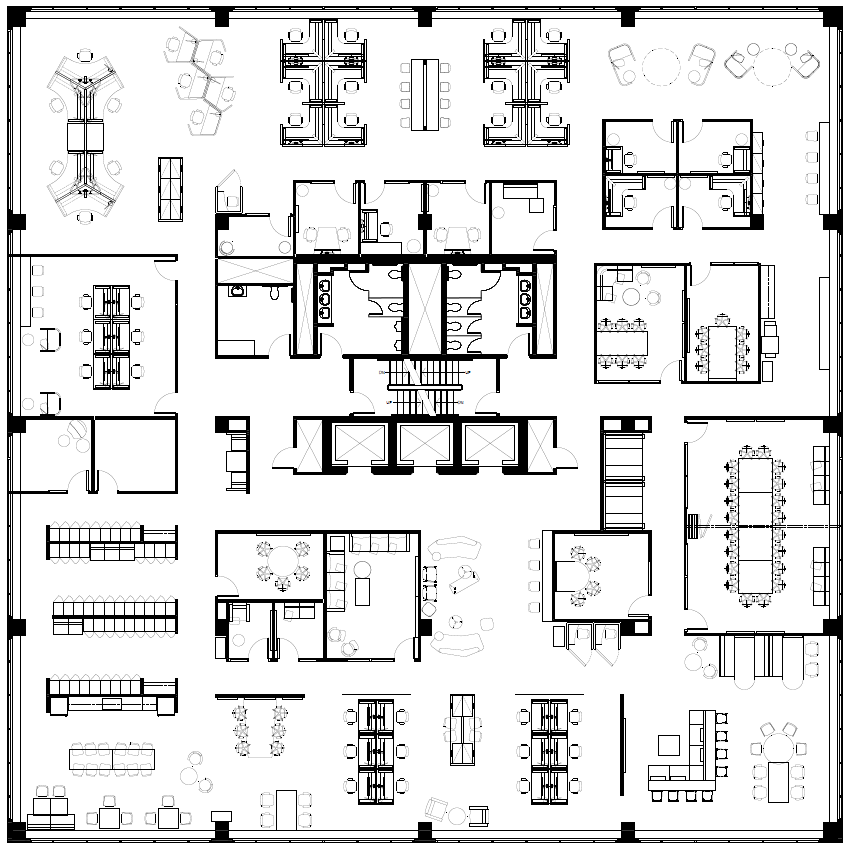 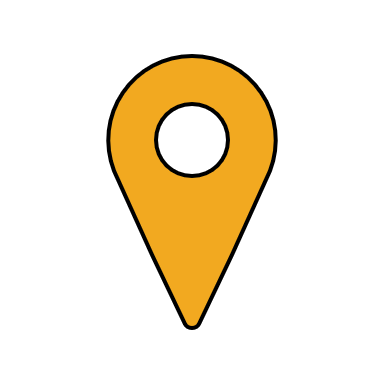 Utilization
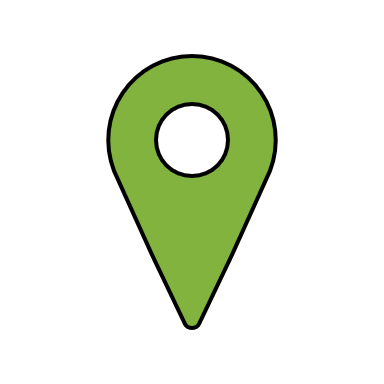 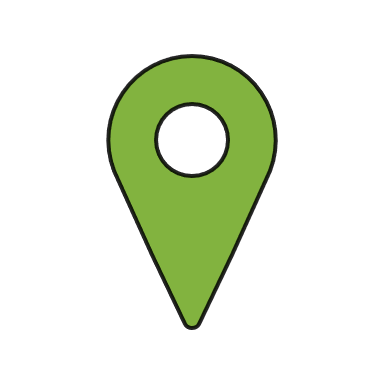 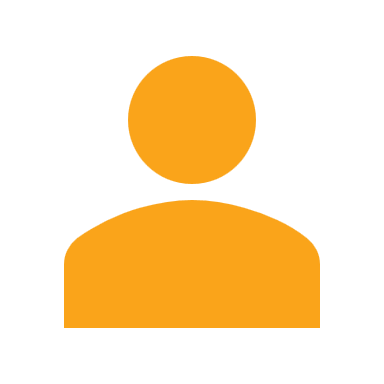 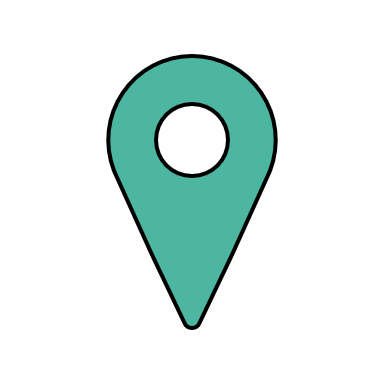 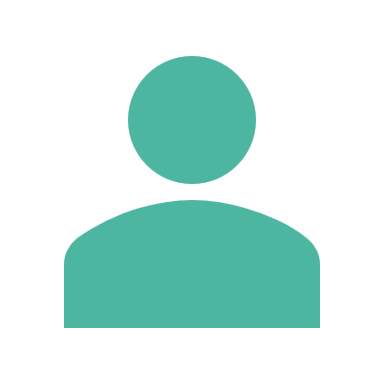 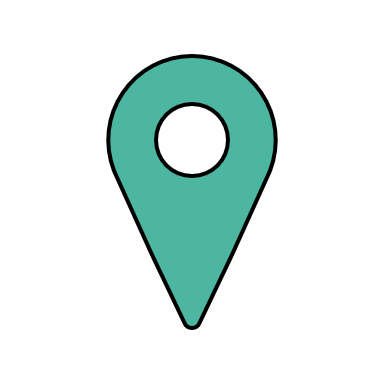 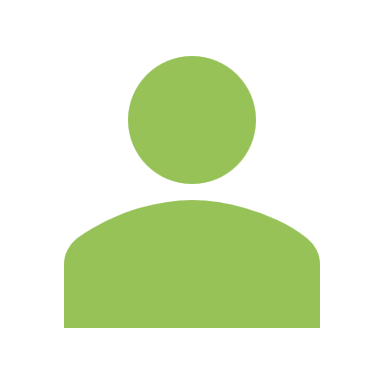 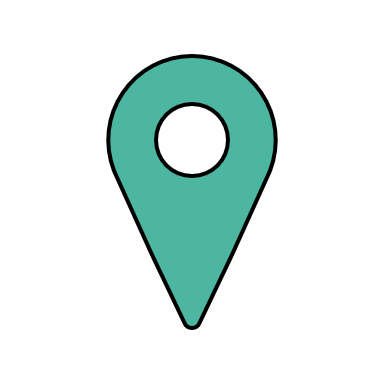 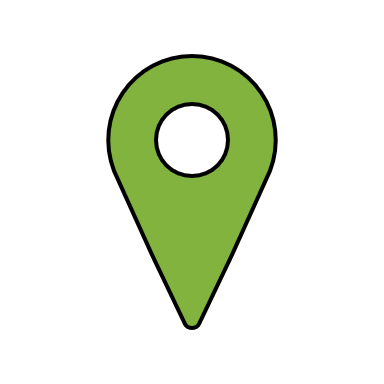 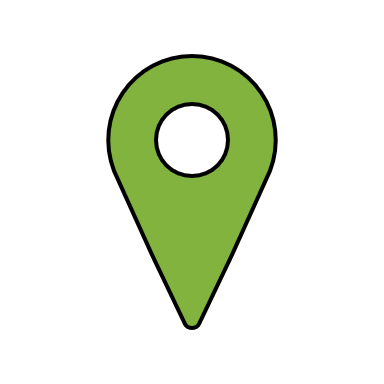 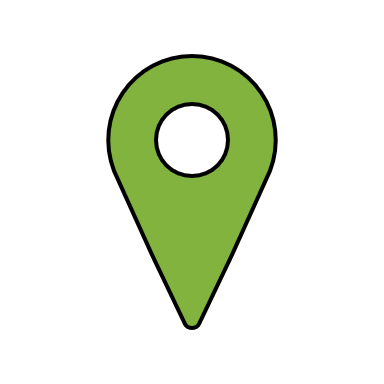 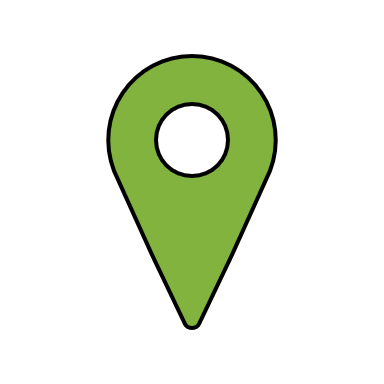 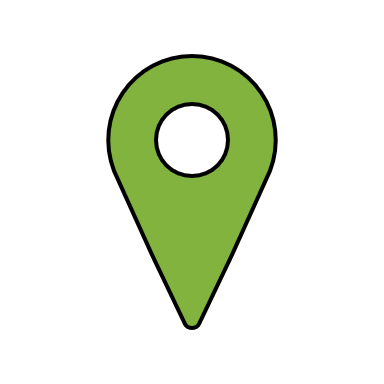 Accessibility and inclusivity is achieved when each individual has the autonomy to self-select HOW they need/want/prefer to make use of the workplace and its variety of work settings.
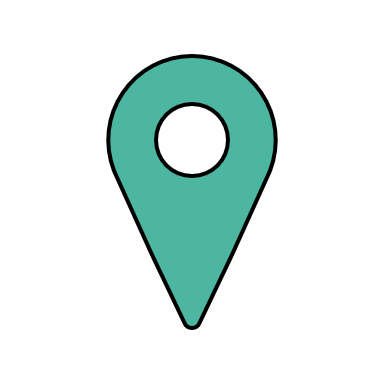 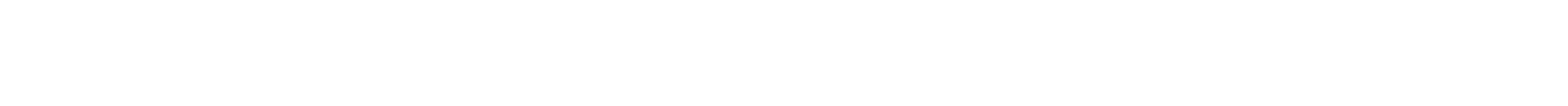 STRATEGIC WORKPLACE ADVISORY GROUP (SWAG)    |    ACCOMMODATION MANAGEMENT AND WORKPLACE SOLUTIONS
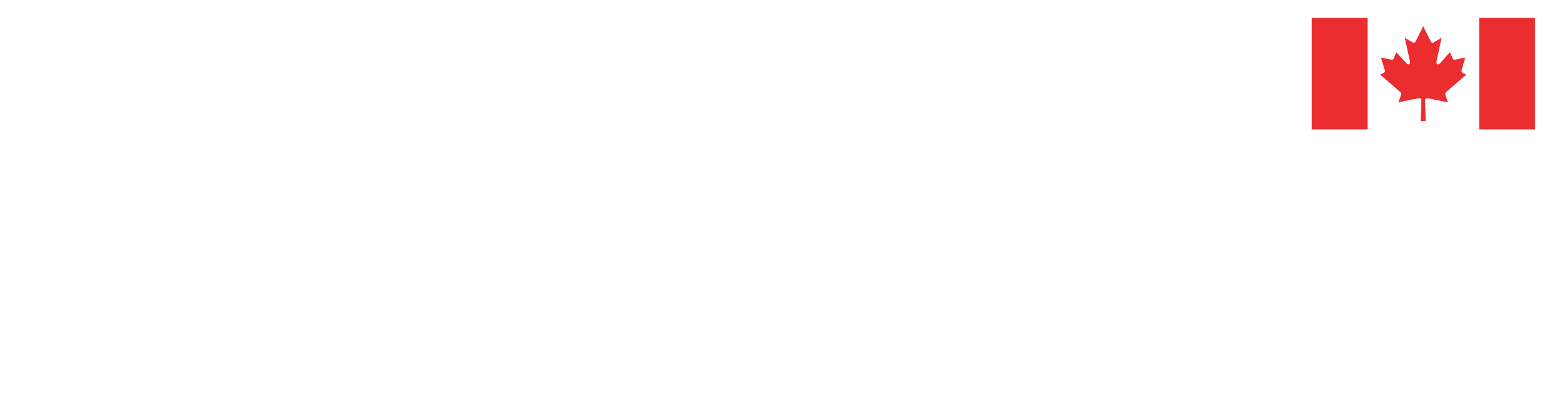 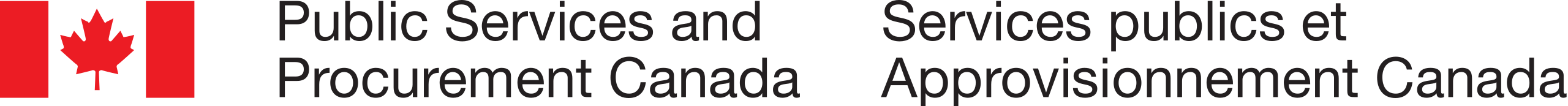 [Speaker Notes: The idea with the workpoint variety, and shared, equal access, is that each person has the autonomy to self select the work setting that supports their activities, needs and personal preferences, at any point throughout the day.]
The 
Ecosystem
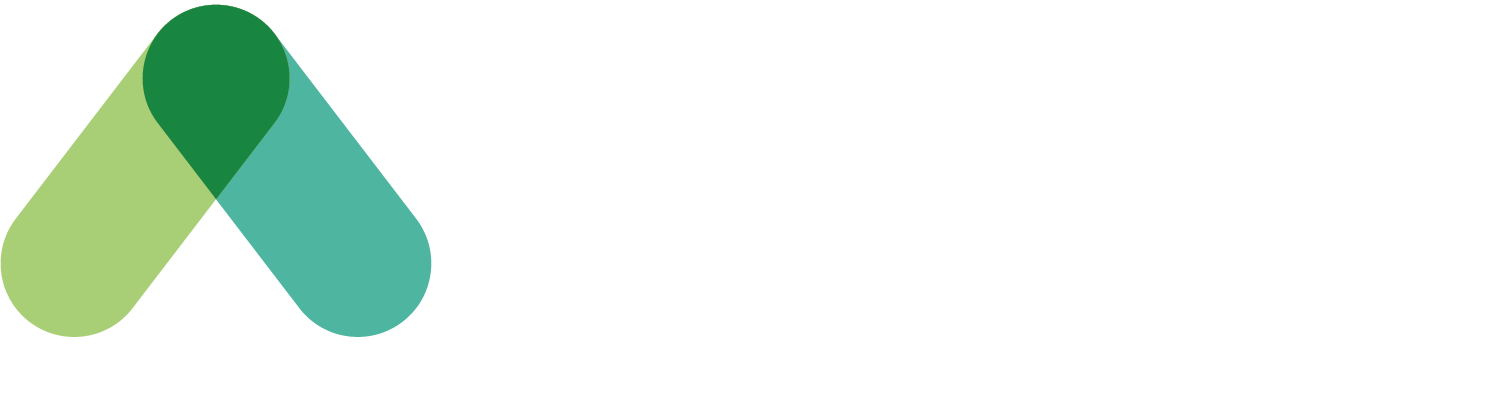 Acoustical Zones
Quiet
Transitional
Interactive
interconnected work settings that serve its population and their various activities
shared & equal access utilization to provide flexibility and choice to all users
each part works in harmony to create an efficient and productive work environment for all occupants
Workpoint variety*
Enclosed individual
Enclosed collaborative
Open individual
Open collaborative
*Important Consideration: 
Access to all types of workpoints, no matter if they are individual or collaborative, open or enclosed, is required for all users to ensure that the workplace is functional, but most importantly, accessible and inclusive to everyone. 
For example: assigning all enclosed individual workpoints to specific individuals would have a negative impact to the workplace’s functionality for everyone else. Instead, strategies like ‘priority use’ can be considered – see next slide.
Support Spaces
Wellness room 
Lockers
Kitchenette
Business center
The Workplace Ecosystem
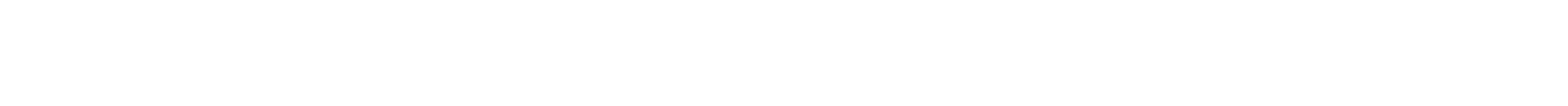 STRATEGIC WORKPLACE ADVISORY GROUP (SWAG)    |    ACCOMMODATION MANAGEMENT AND WORKPLACE SOLUTIONS
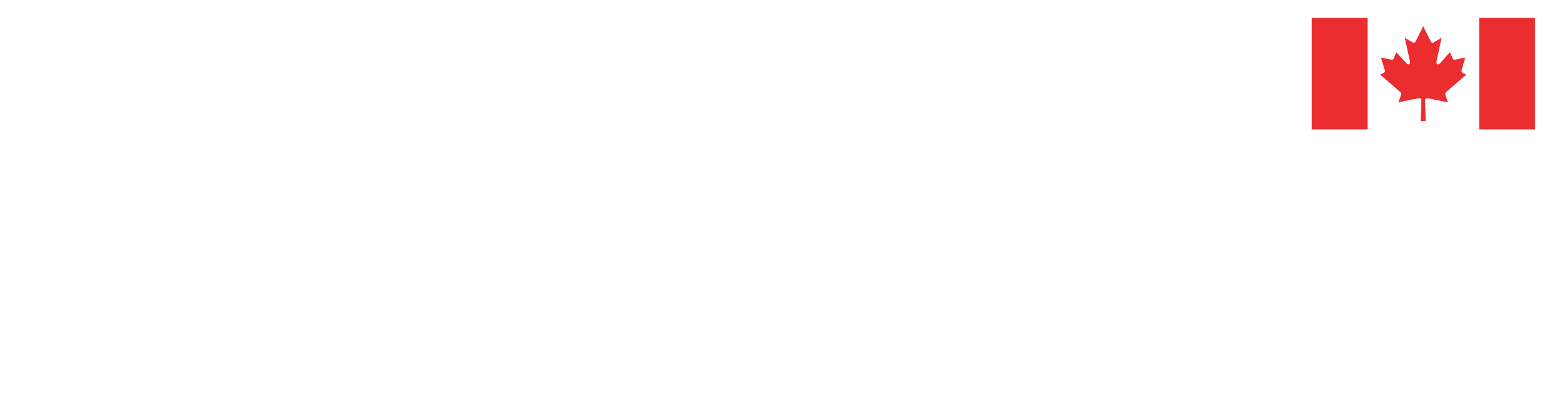 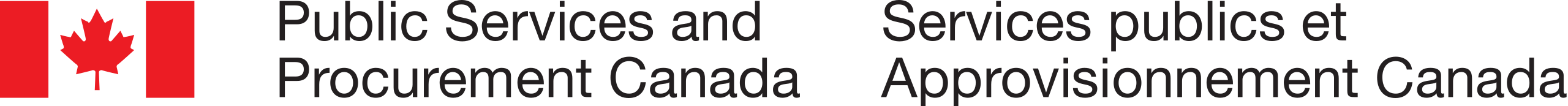 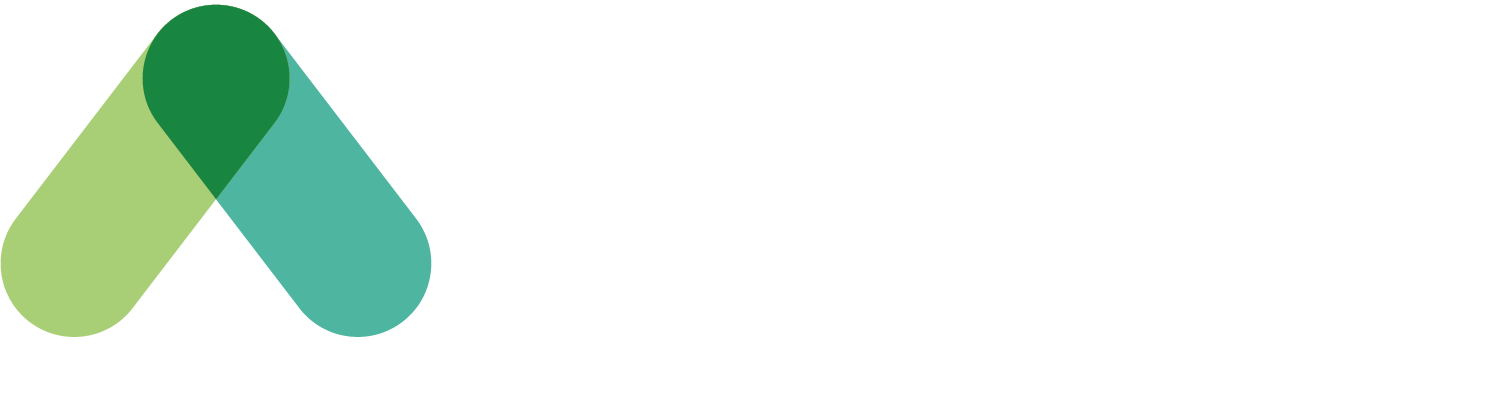 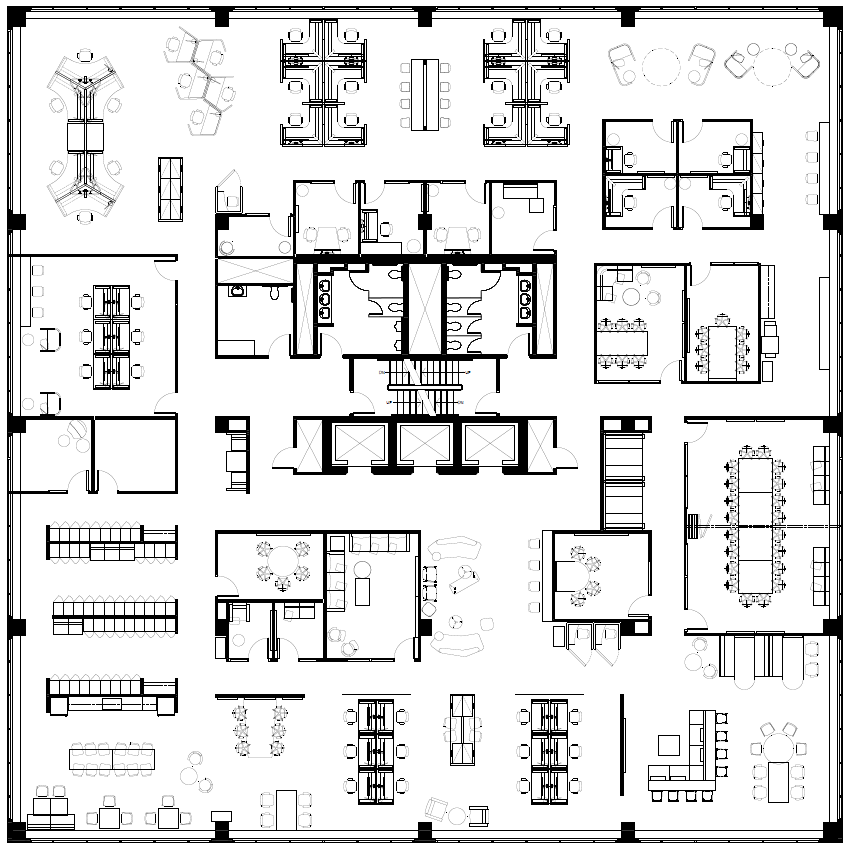 SPECIAL EQUIPMENT / HARD LINES 
(ex: GCSI terminal, etc)
PRIORITY ACCESS
(ex: priority use for ADM)
Shared by default
Narrow by necessity
SPECIFIC FUNCTION 
(ex: workplace concierge, conflict resolution office)
Because certain functions (ei: secure lines, specialized equipment, etc) have physical needs or limitations
SECURE AREA
(ex: secure suite on a secure floor)
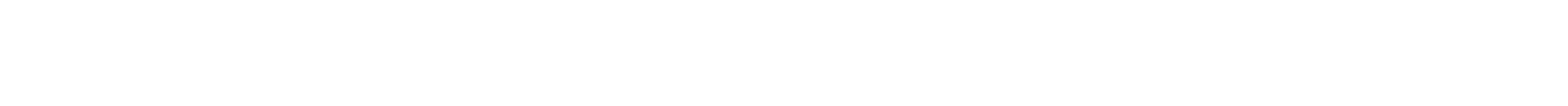 STRATEGIC WORKPLACE ADVISORY GROUP (SWAG)    |    ACCOMMODATION MANAGEMENT AND WORKPLACE SOLUTIONS
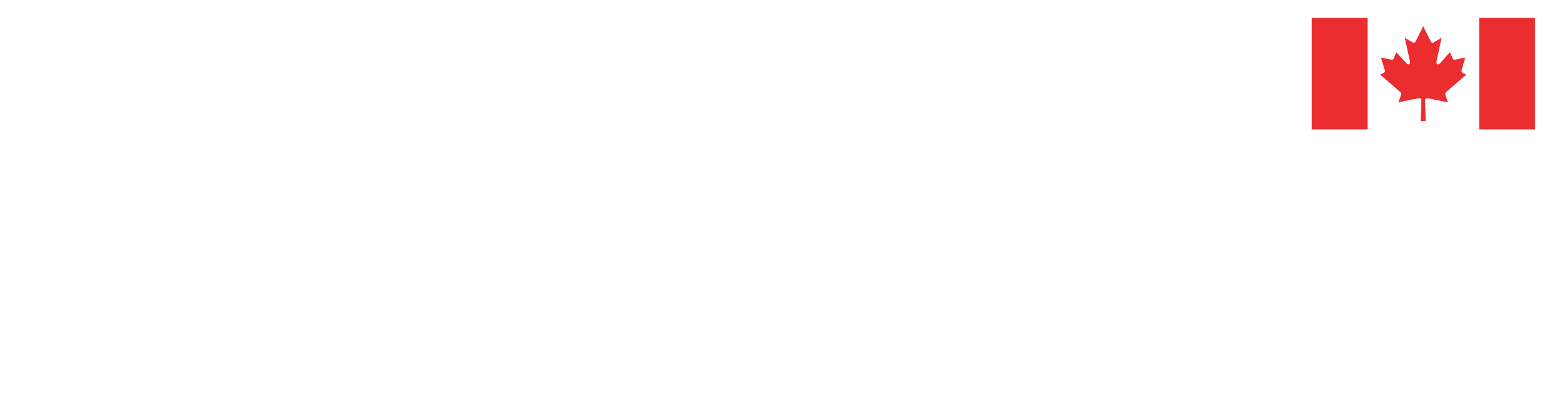 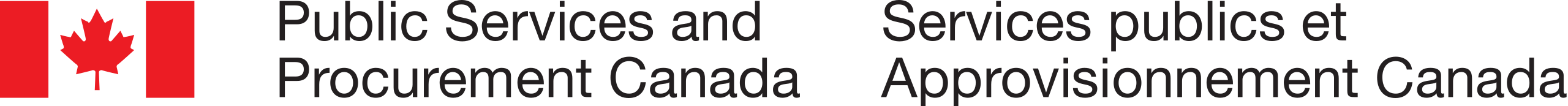 [Speaker Notes: So how do we incorporate functions and requirements that NEED to have their own dedicated space?

Starting with the assumption that all workpoints are shared by default will allow for maximum flexibility, the idea is to consider the functional limitation to then determine what the space solution should be]
The 
Neighbourhood Concept
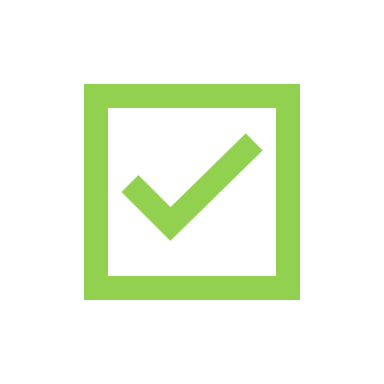 While choice and flexibility are great, too much choice in location can lead to losing a sense of belonging, especially for someone’s primary workplace. Creating neighborhoods (1 floor = 1 neighborhood) promotes team cohesion and meaningful time in the office.
NEIGHBOURHOOD 
Branch A
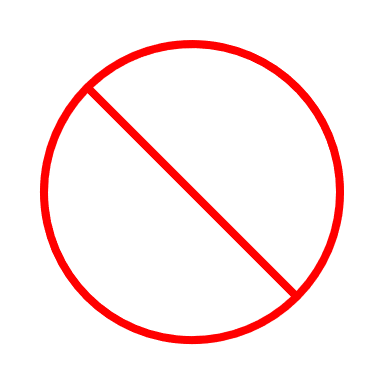 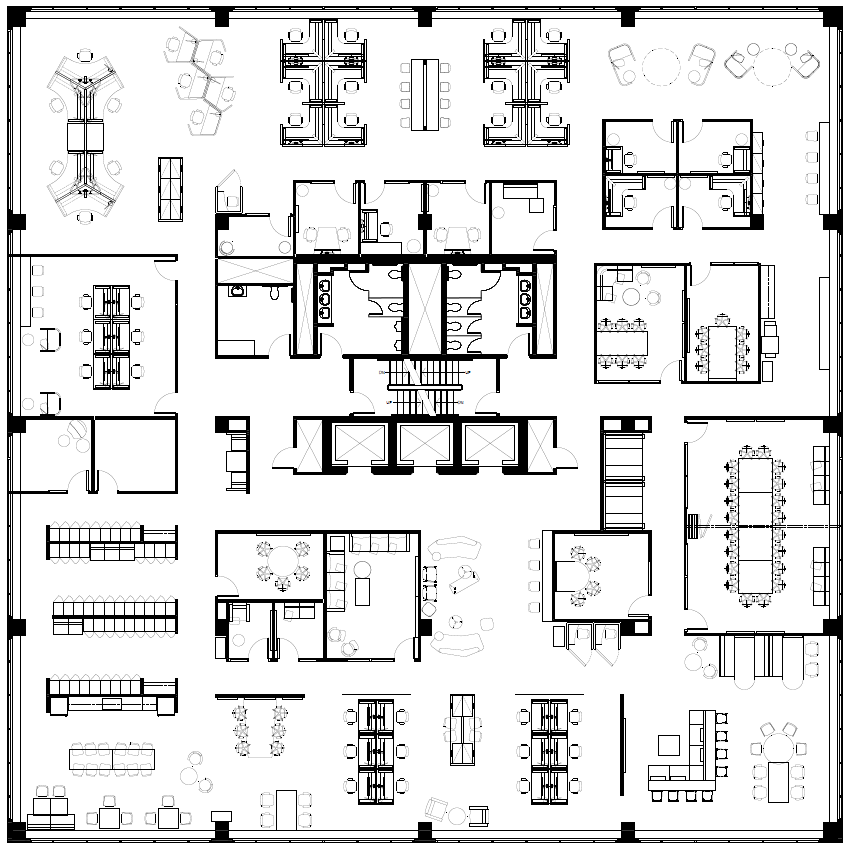 NEIGHBOURHOOD 
Branch B
Team A
Team B
RESTRICTED 
Group Y & Z from Branch B only
NEIGHBOURHOOD
Branch C
SHARED FLOOR
Open to all
DEDICATED
Function X, all branches
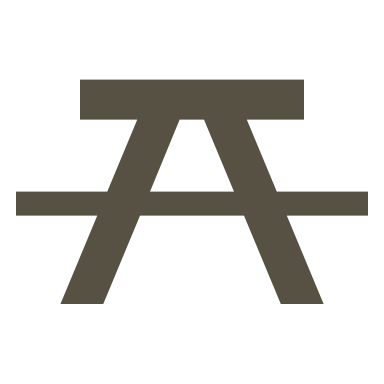 Team C
SHARED INTERACTIVE FLOOR 
Open to all
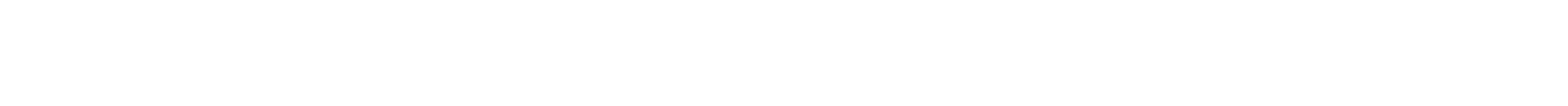 STRATEGIC WORKPLACE ADVISORY GROUP (SWAG)    |    ACCOMMODATION MANAGEMENT AND WORKPLACE SOLUTIONS
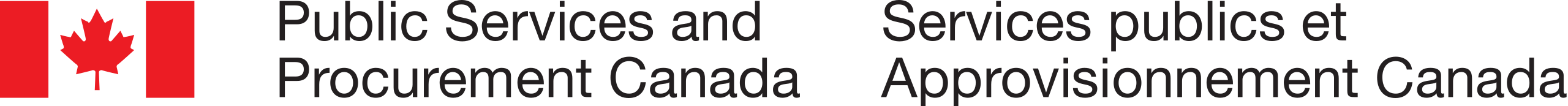 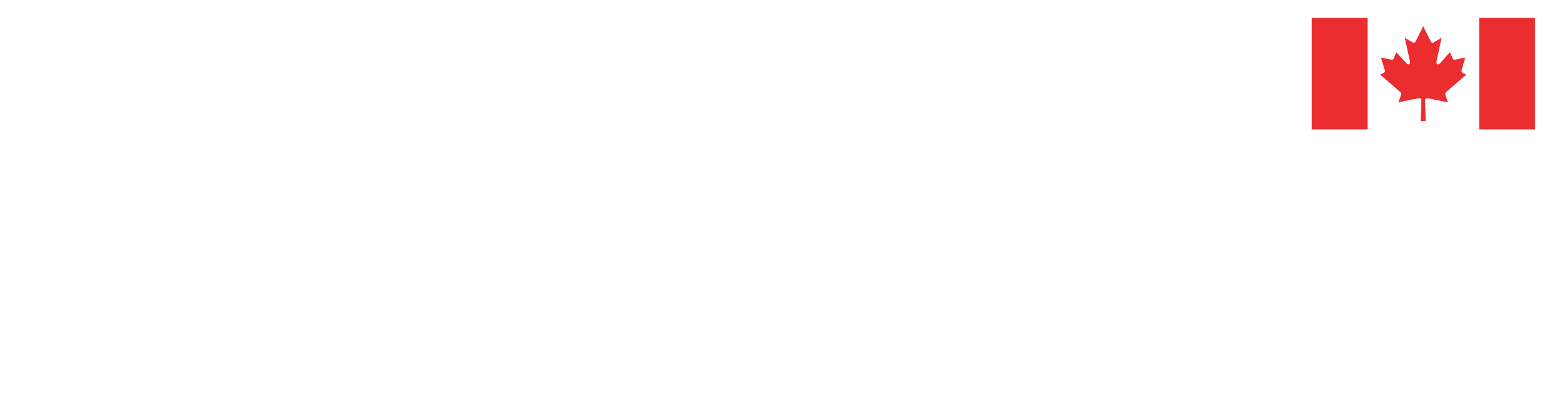 Ensuring Success
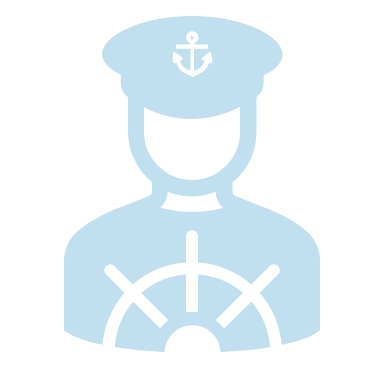 Establish Leadership and governance
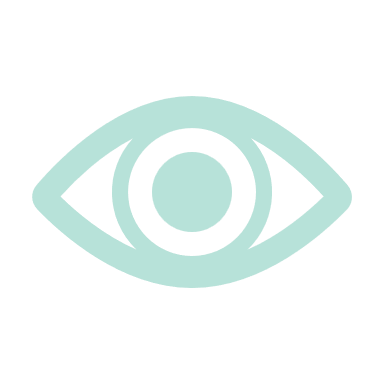 Clearly define and articulate a vision for the workplace
Demonstrating active and visible leadership
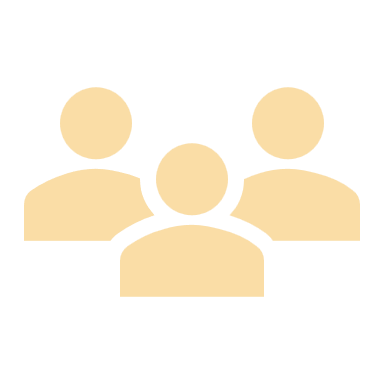 Engage employees
Empower and equip managers
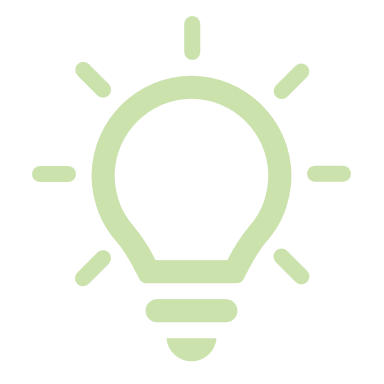 Create opportunities to experience these changes
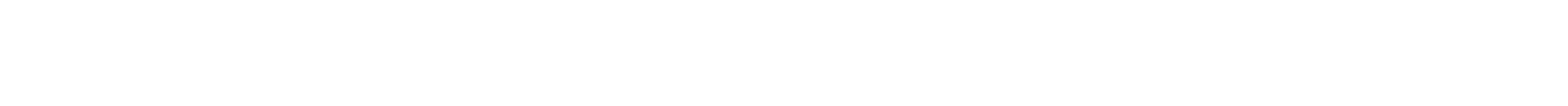 STRATEGIC WORKPLACE ADVISORY GROUP (SWAG)    |    ACCOMMODATION MANAGEMENT AND WORKPLACE SOLUTIONS
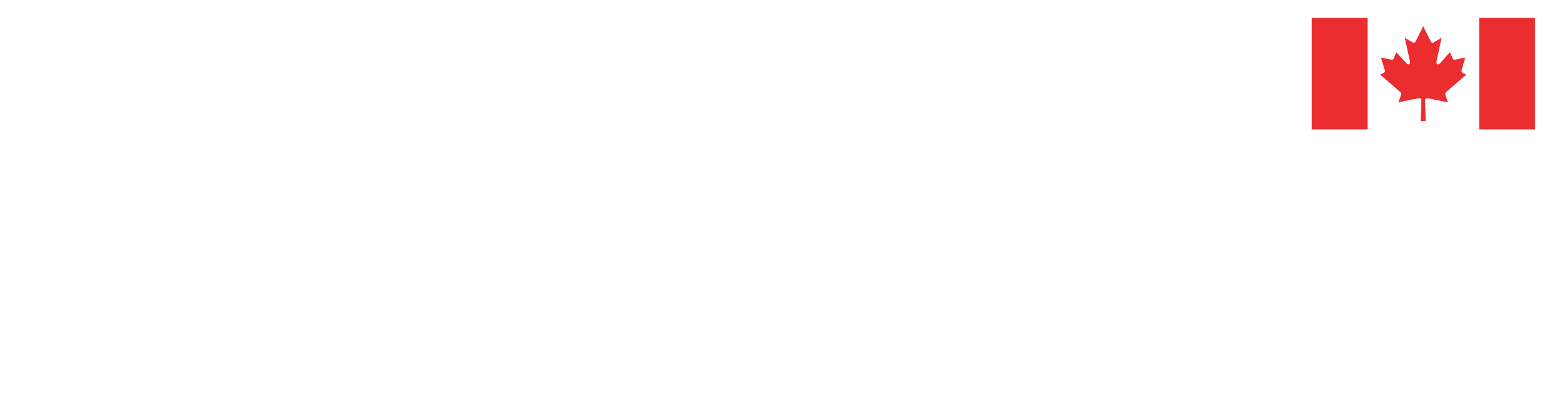 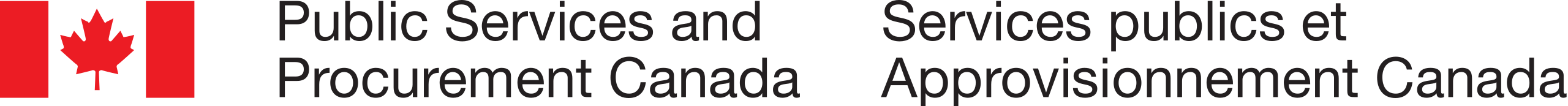 [Speaker Notes: Easier for smaller orgs]
Strategic Workplace Advisory Group (SWAG)
Accommodation Management & Workplace Solutions
Real Property Services 
Public Services and Procurement Canada

Contact us for more information!
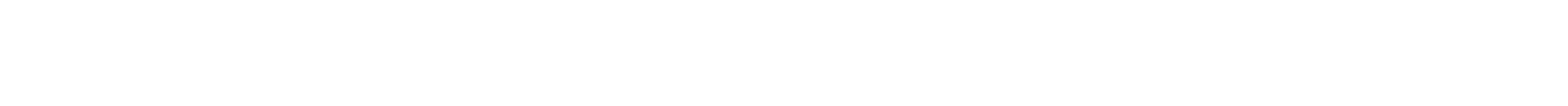 STRATEGIC WORKPLACE ADVISORY GROUP (SWAG)    |    ACCOMMODATION MANAGEMENT AND WORKPLACE SOLUTIONS
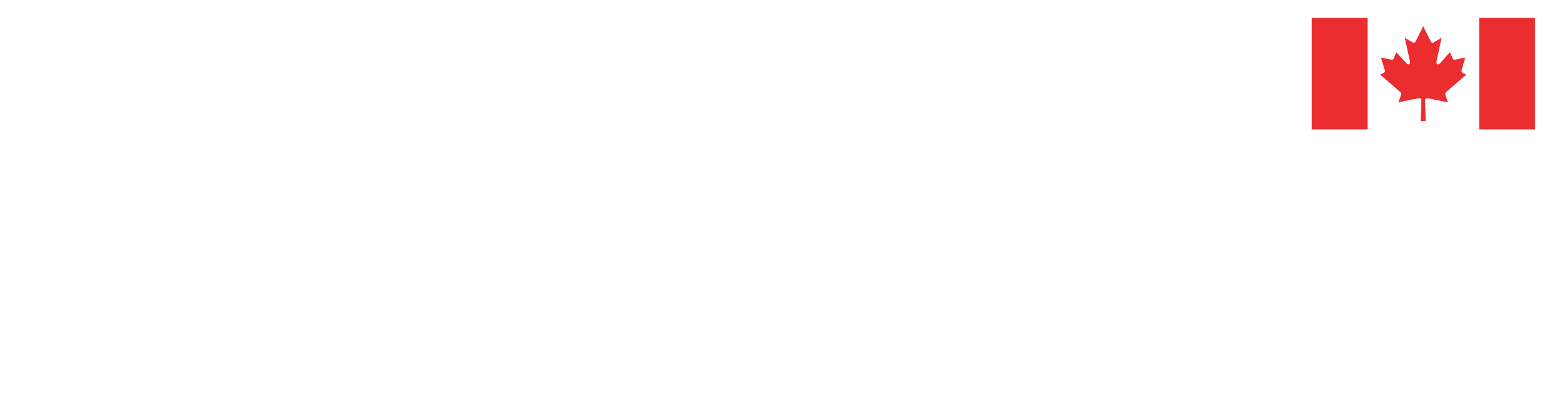 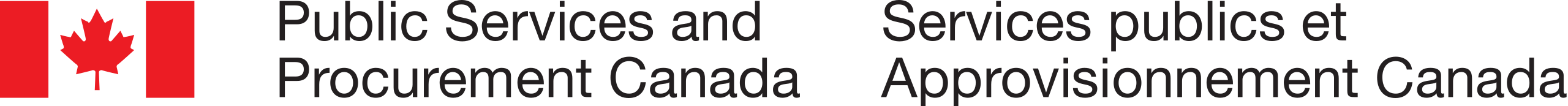